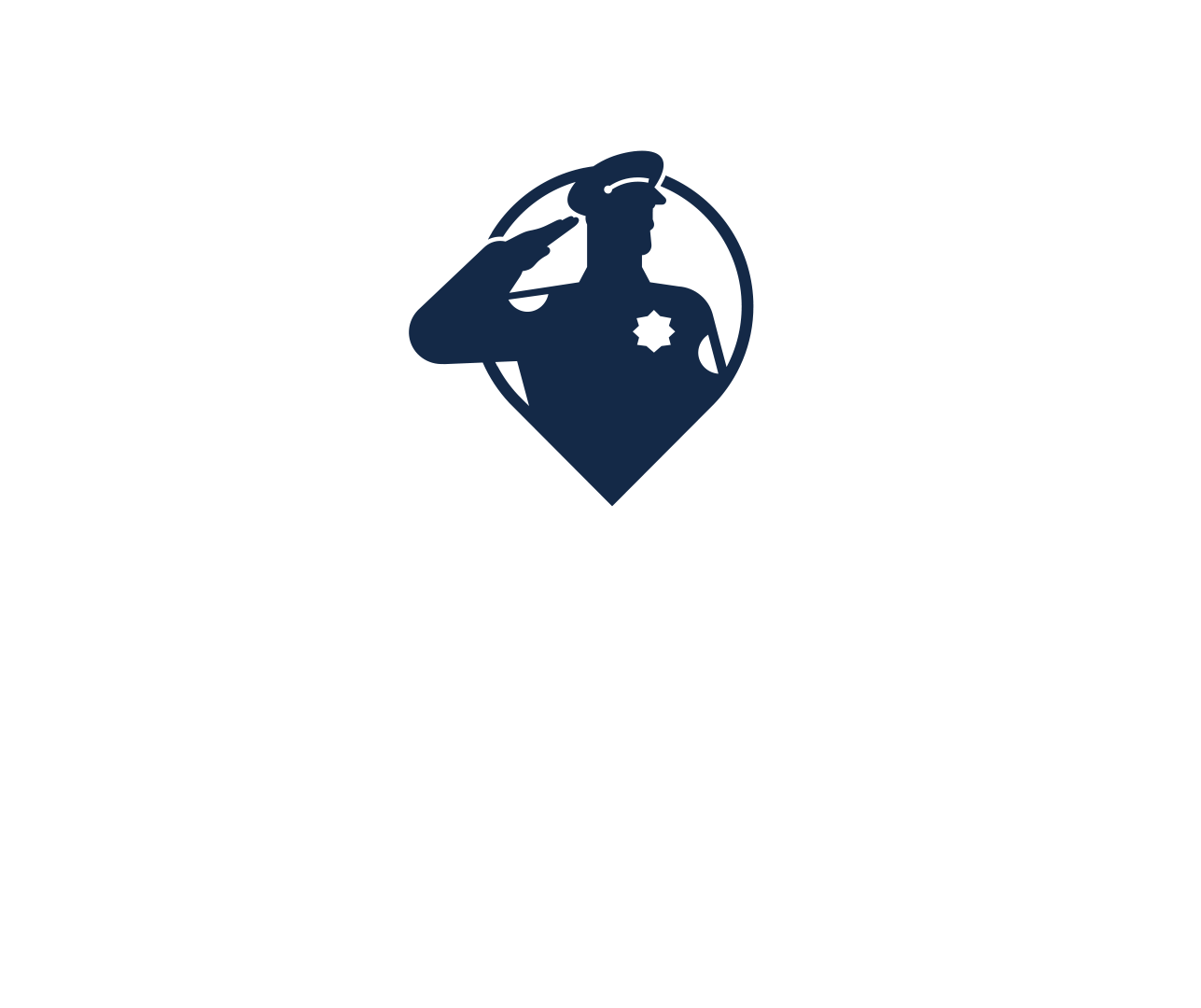 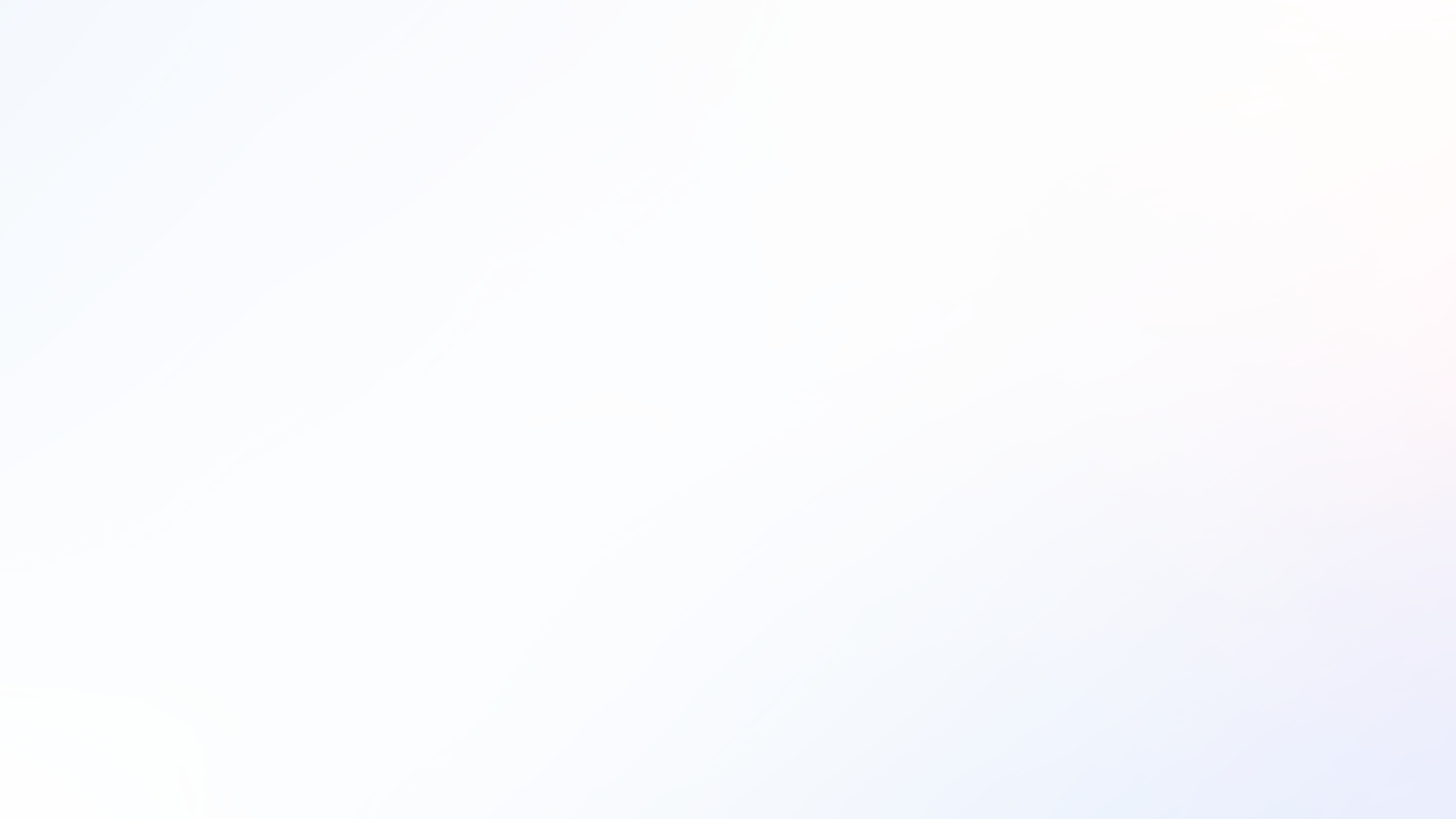 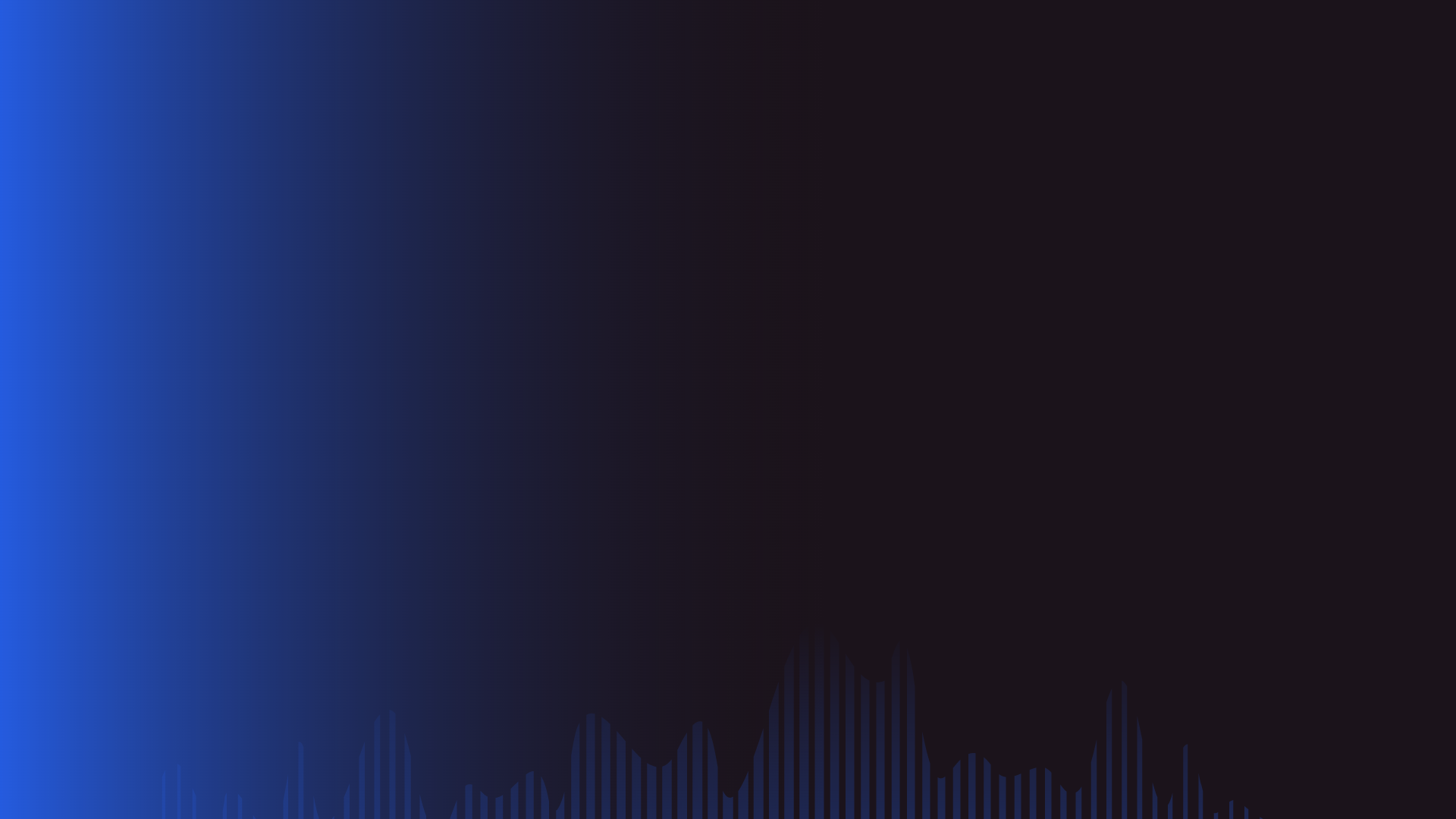 ПОЛІЦЕЙСЬКІ ОФІЦЕРИ УКРАЇНСЬКОЇ ГРОМАДИ
ОБУХІВСЬКОГО РАЙОНУ
ЗВІТ
за 2024 рік
[Speaker Notes: УВАГА! ПЕРЕД РЕДАГУВАННЯМ ПРЕЗЕНТАЦІЇ ОЗНАЙОМТЕСЬ ТА ДОТРИМУЙТЕСЬ ВИМОГ І СТИЛІСТИКИ!1) Шрифт Monserrat. Протягом презентації використовуйте тільки його. Комбінування різних шрифтів в одній презентації ознака несмаку.
2) Кольори не змінюйте. Презентація виконана в єдиному стилі із використанням фірмових кольорів. 3) Умовне число «100», «1000» змінюєте на свої значення. Розмір встановлений за умовчуванням – його також не змінюємо. Просто у віконці для редагування вводимо необхідне значення.
4) Червоним виділено приклади. Коли підставите своє – не забудьте змінити колір. Ще раз: червоне - це приклад.
5) Елементи не переміщуйте. Єдиний випадок коли можна видалити елемент це не відповідність позиції вашій ТГ. Наприклад, за 2024 рік на території ТГ не відбулось жодного вбивства, відповідно розкриття немає. Отже, видаляєте цю графу. А стовпчик вирівнюєте. Елементи не повинні бути хаотично розкидані по слайду. Нулів «О» чи «-» бути не повинно.6) Ваша презентація – це лише опорний конспект, це підказка для вас і зручний візуал для слухачів. Просто брати і просто називати цифри з презентації – це не звітування. Основні поняття повинні проговорюватись усно у промові.За додатковою інформацією чи питаннями щодо оформлення презентації не соромтесь телефонуйте: 067 284 72 00 Ярослава Крамаренко]
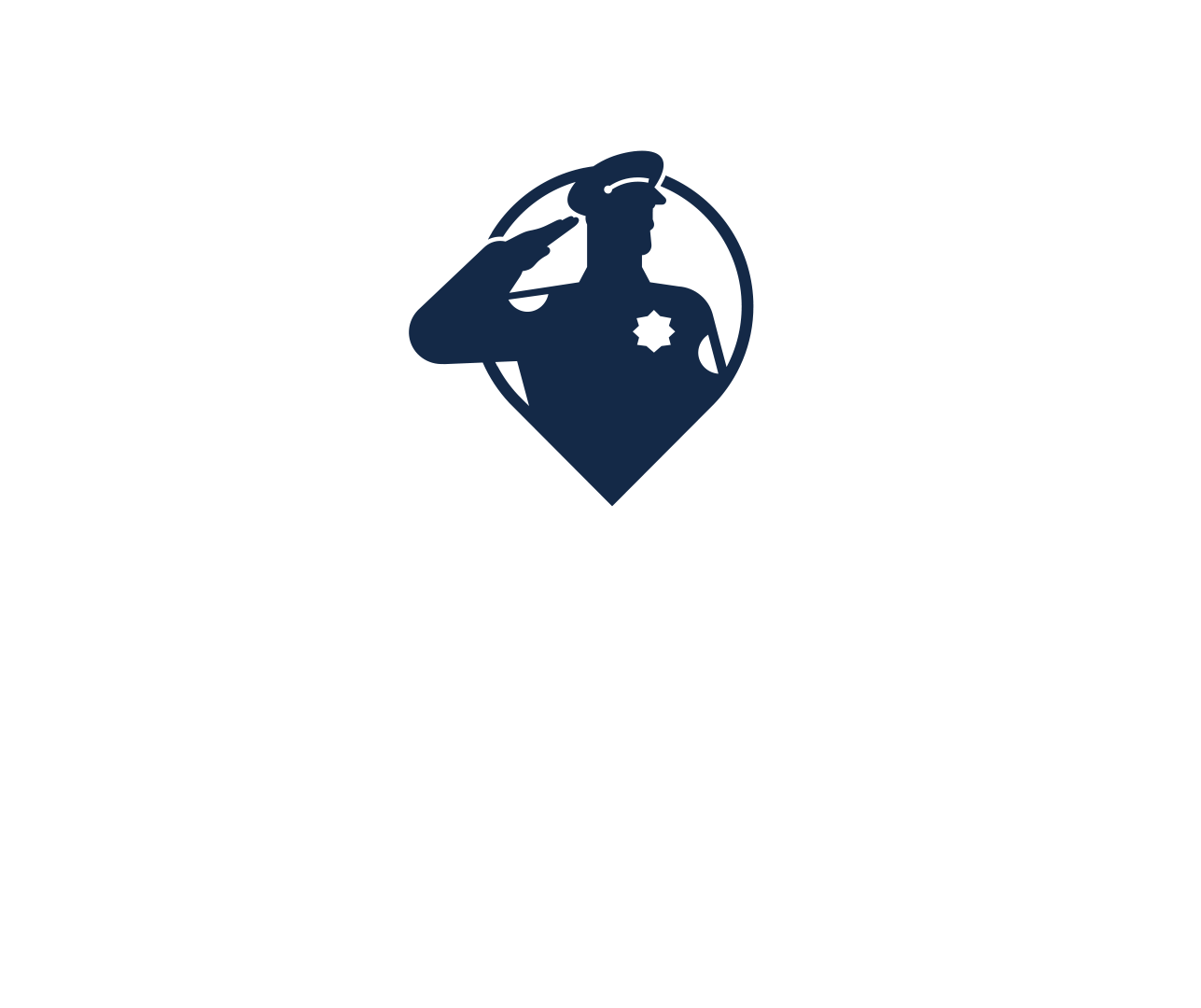 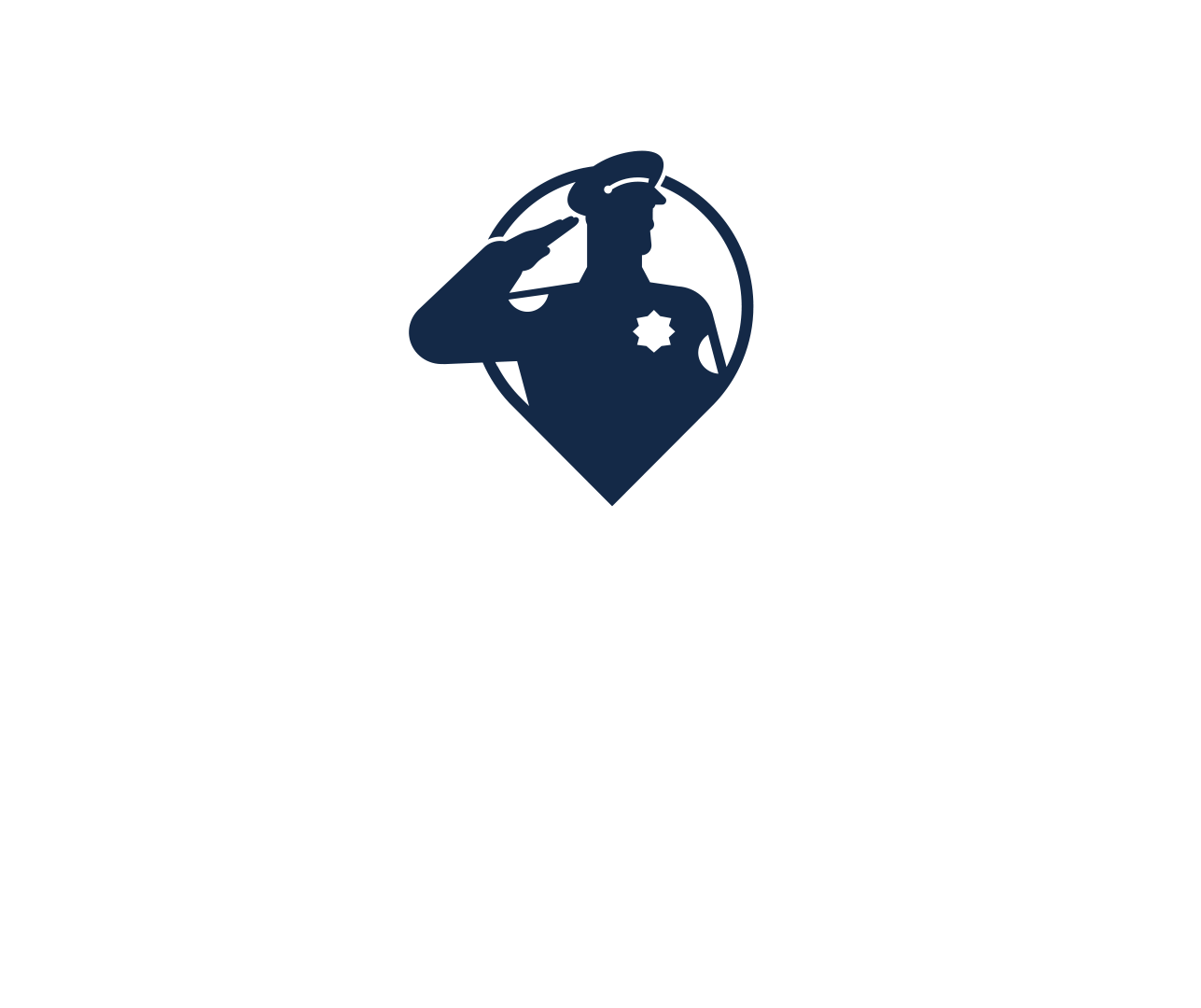 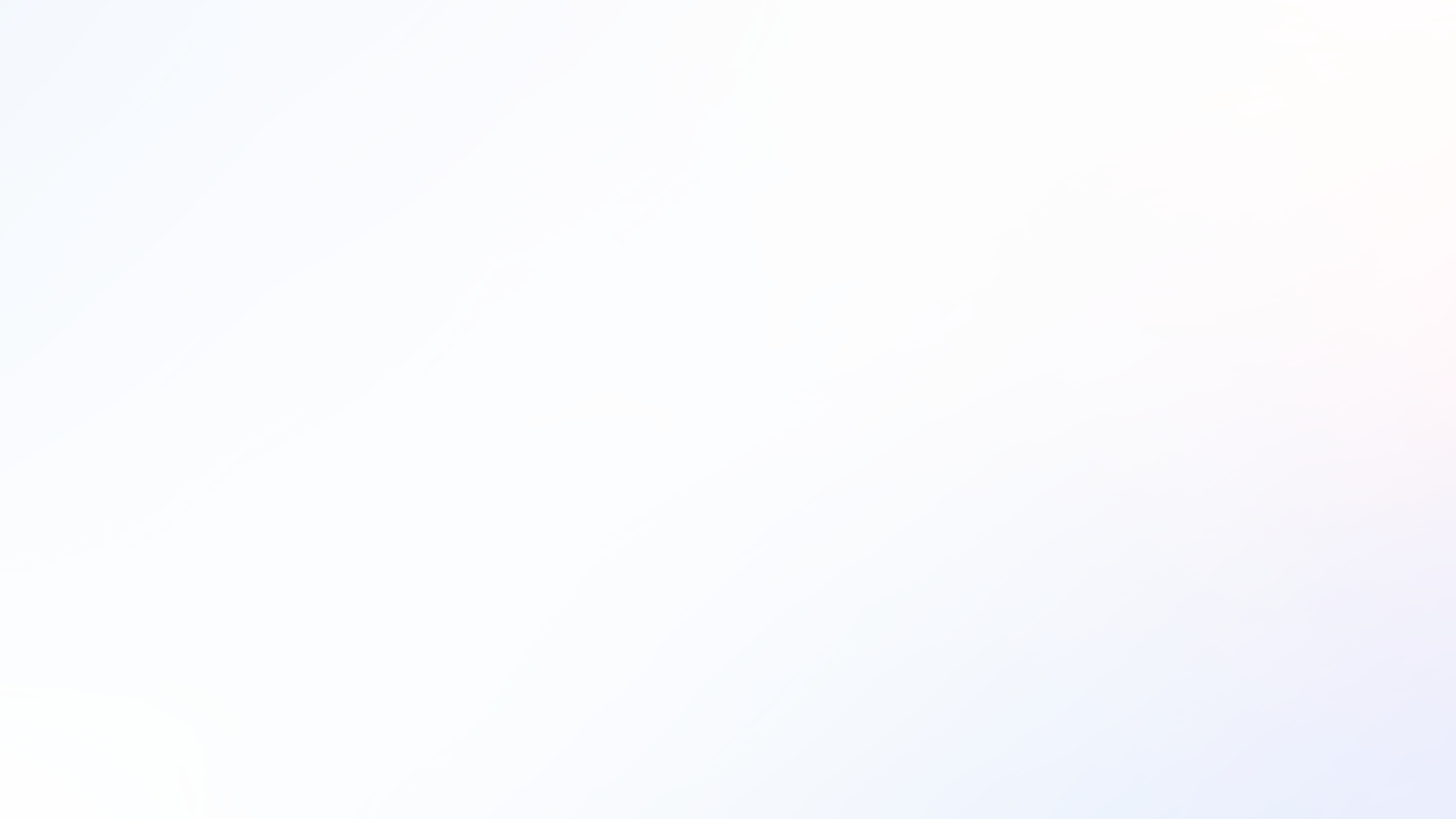 ВИКЛИКИ ТА МАТЕРІАЛИ
БУЧАНСЬКА ГРОМАДИ
125
804
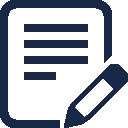 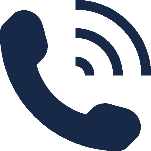 Обслугували викликів
Розглянули матеріалів
ЗВІТ
за 2024 рік
[Speaker Notes: Розглянути матеріалів - це документи, які прийнятті з ВП + розглянуті самостійно.]
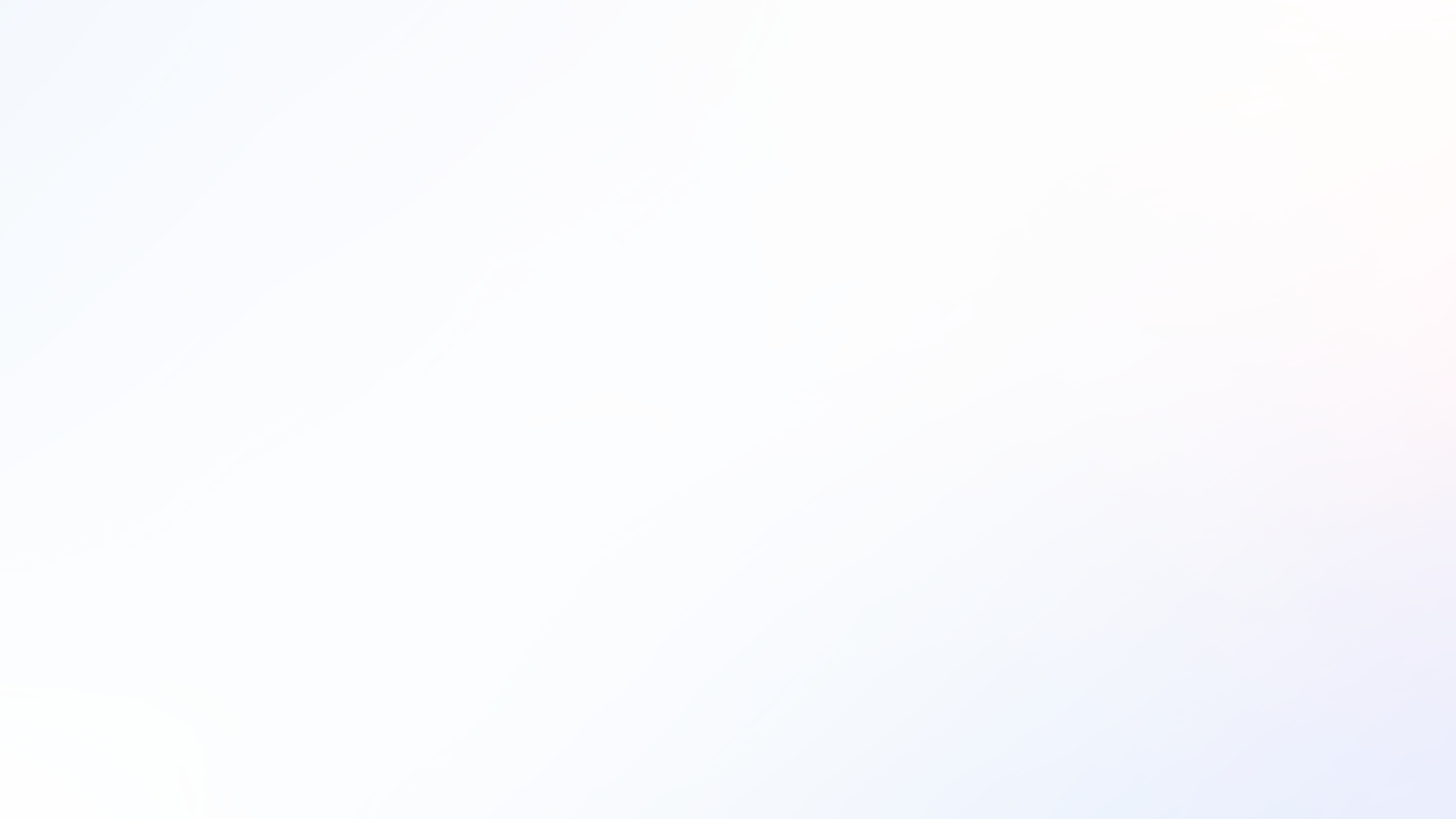 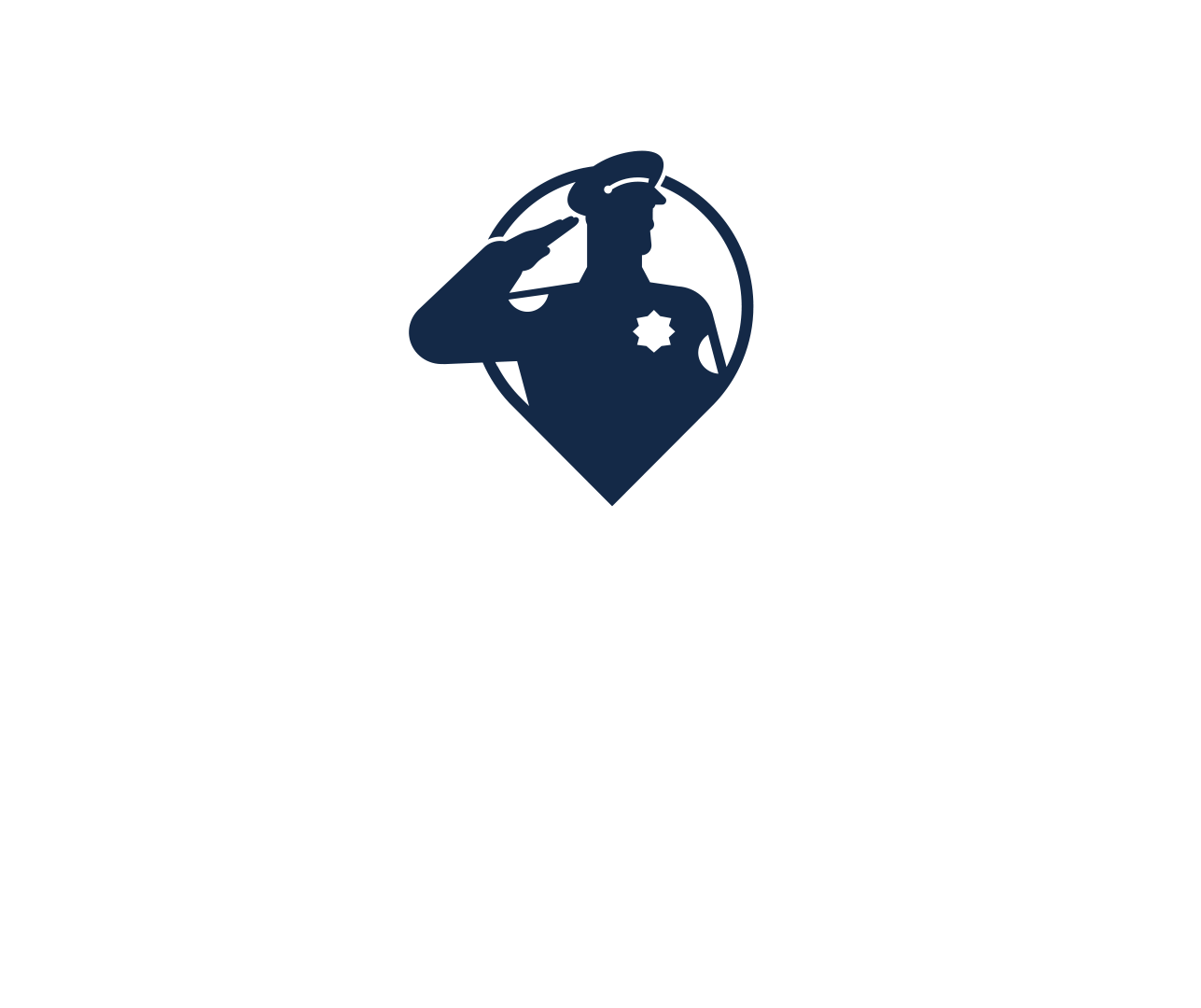 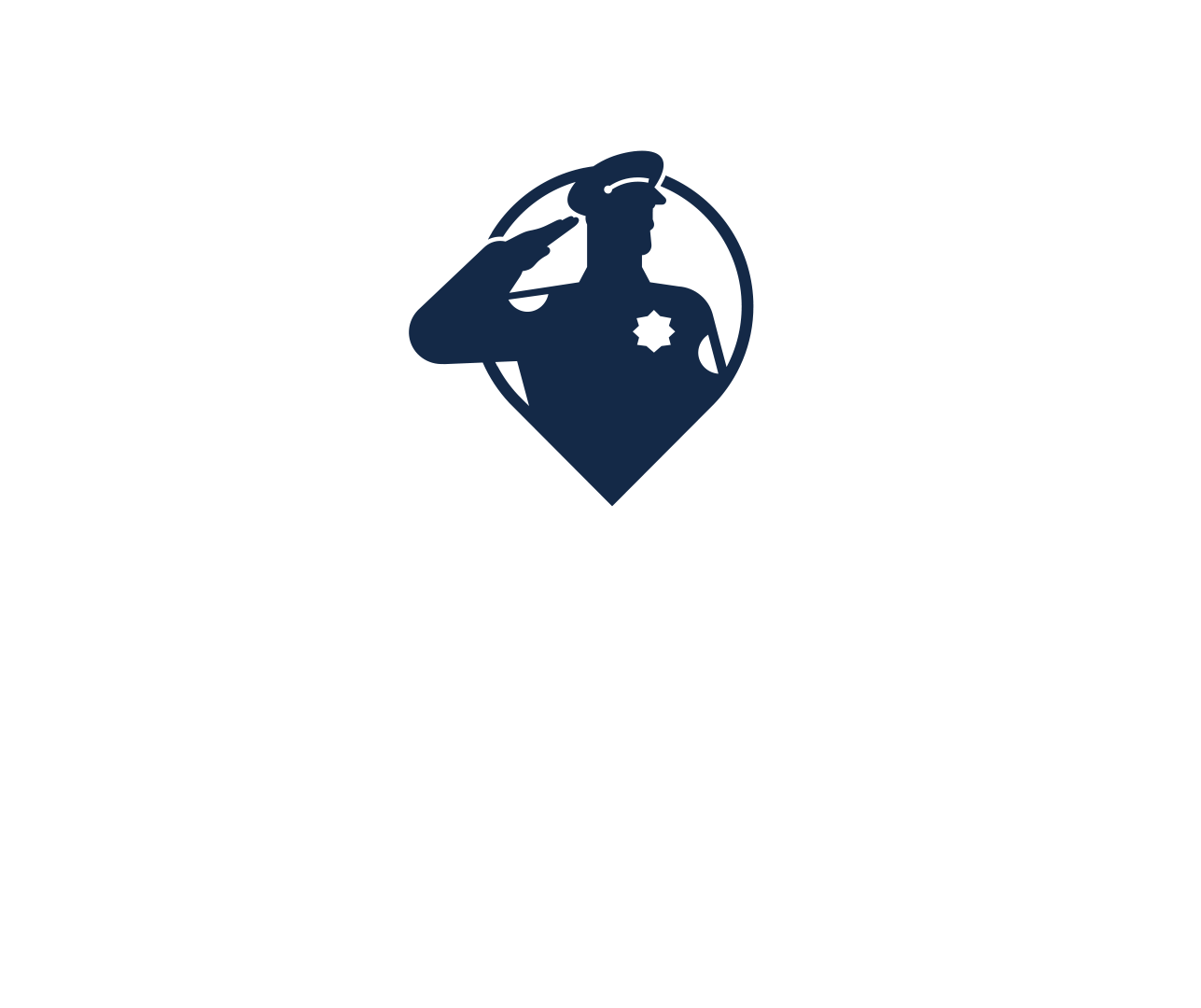 ПРОФІЛАКТИКА
БУЧАНСЬКА ГРОМАДИ
ДОМАШНЄ НАСИЛЬСТВО
Кількість кривдників, що перебувають на обліку
189
6
27
2
58
Складено адміністративних протоколів
за порушення ст. 173-2 КУпАП
«Вчинення домашнього насильства»
37
Кількість кривдників взято на облік за рік
ЗВІТ
Винесено термінових заборонних
приписів
за 2024 рік
Взято участь у профілактичних заходах,
в т.ч. виступи
Вироки суду про визнання кривдника винуватим
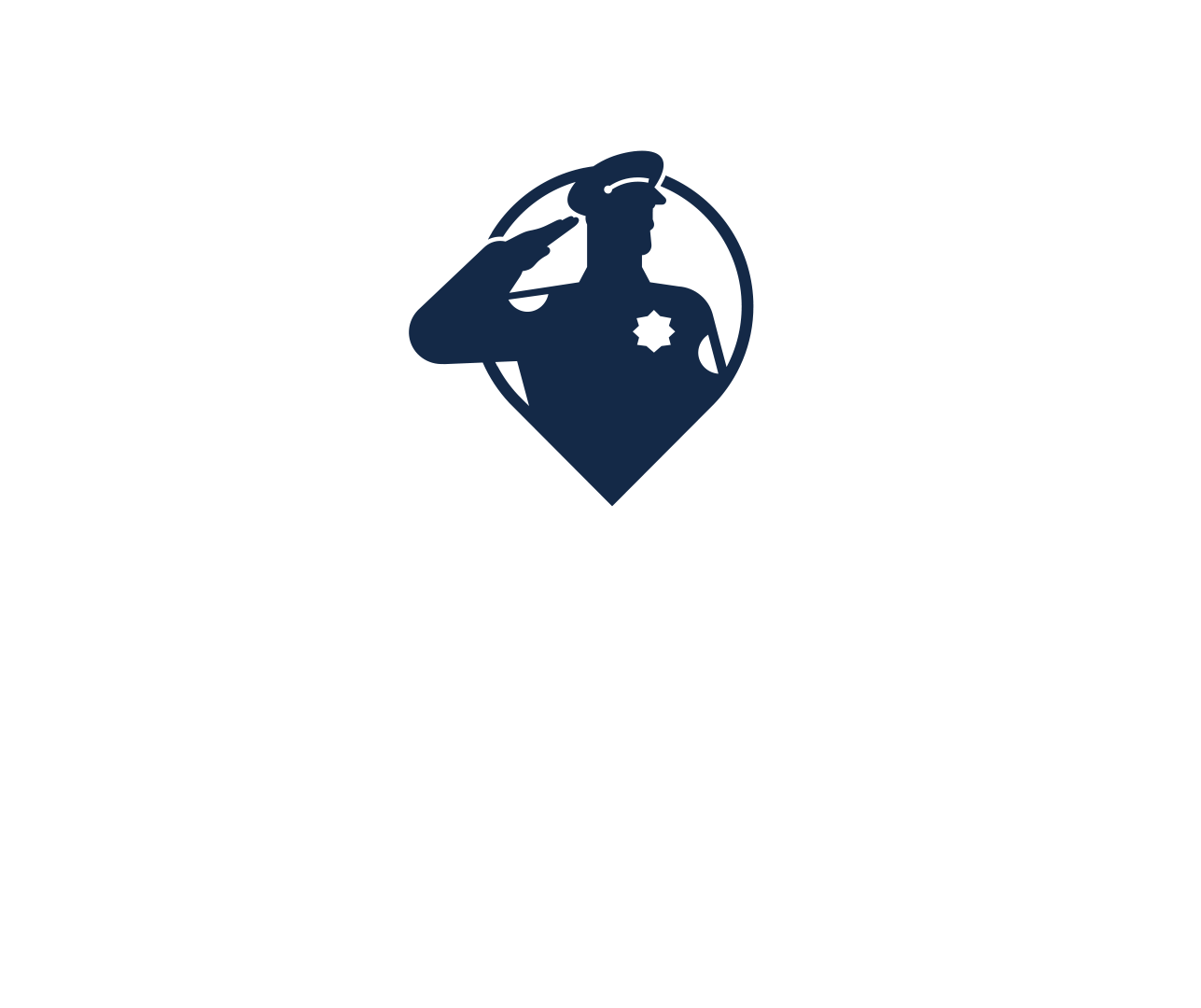 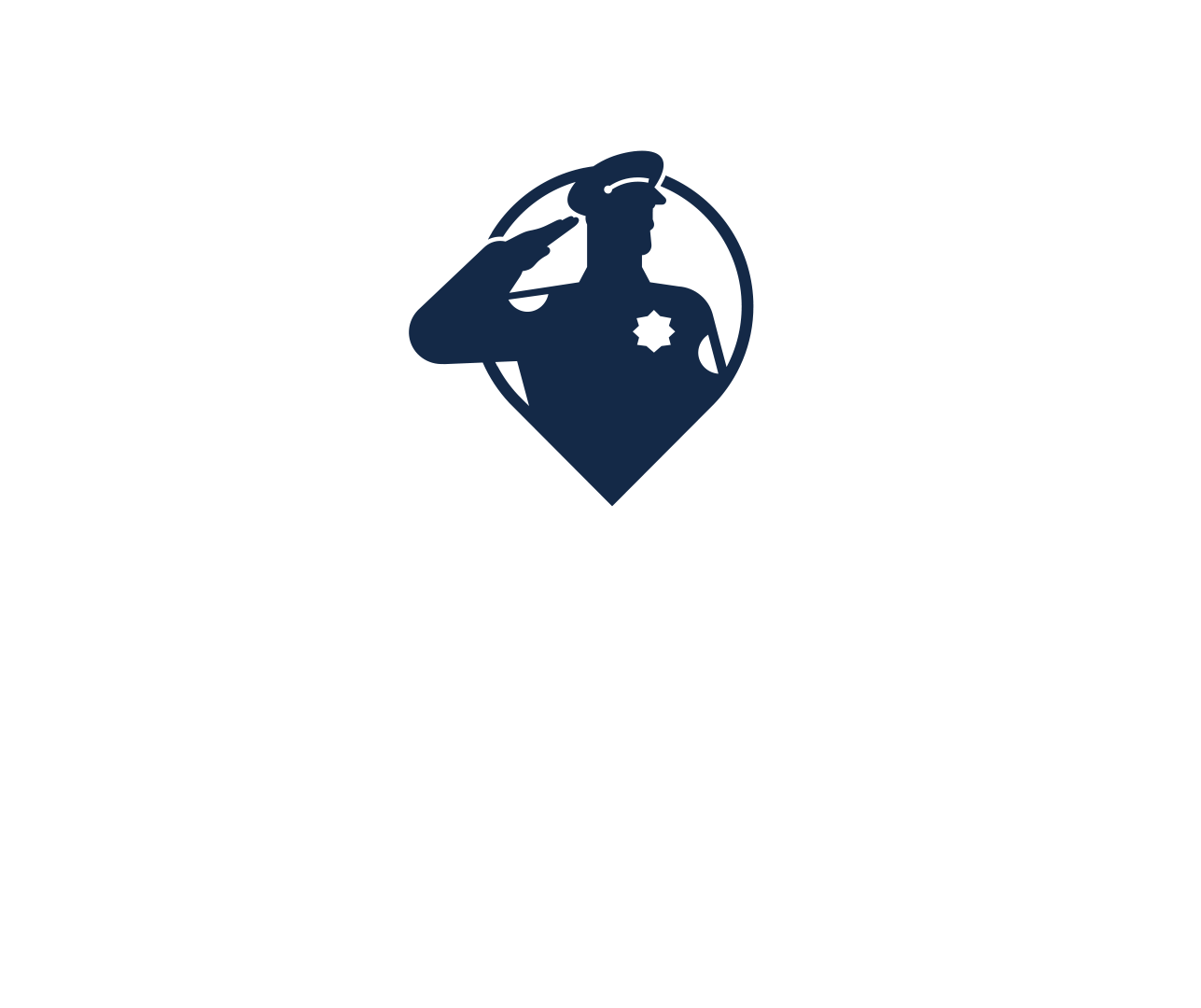 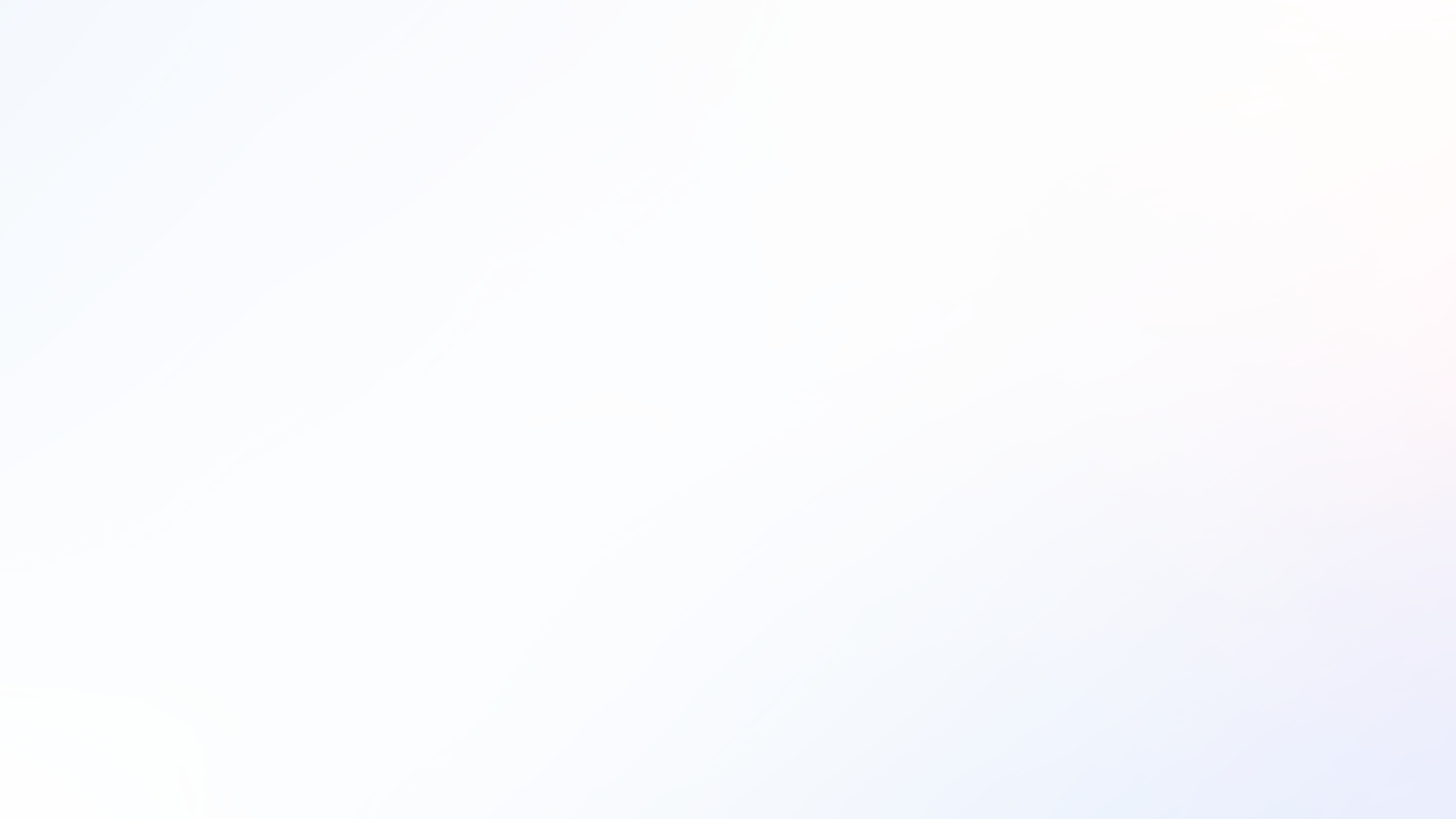 ПРОФІЛАКТИКА
БУЧАНСЬКА ГРОМАДИ
ФОТОЗВІТ
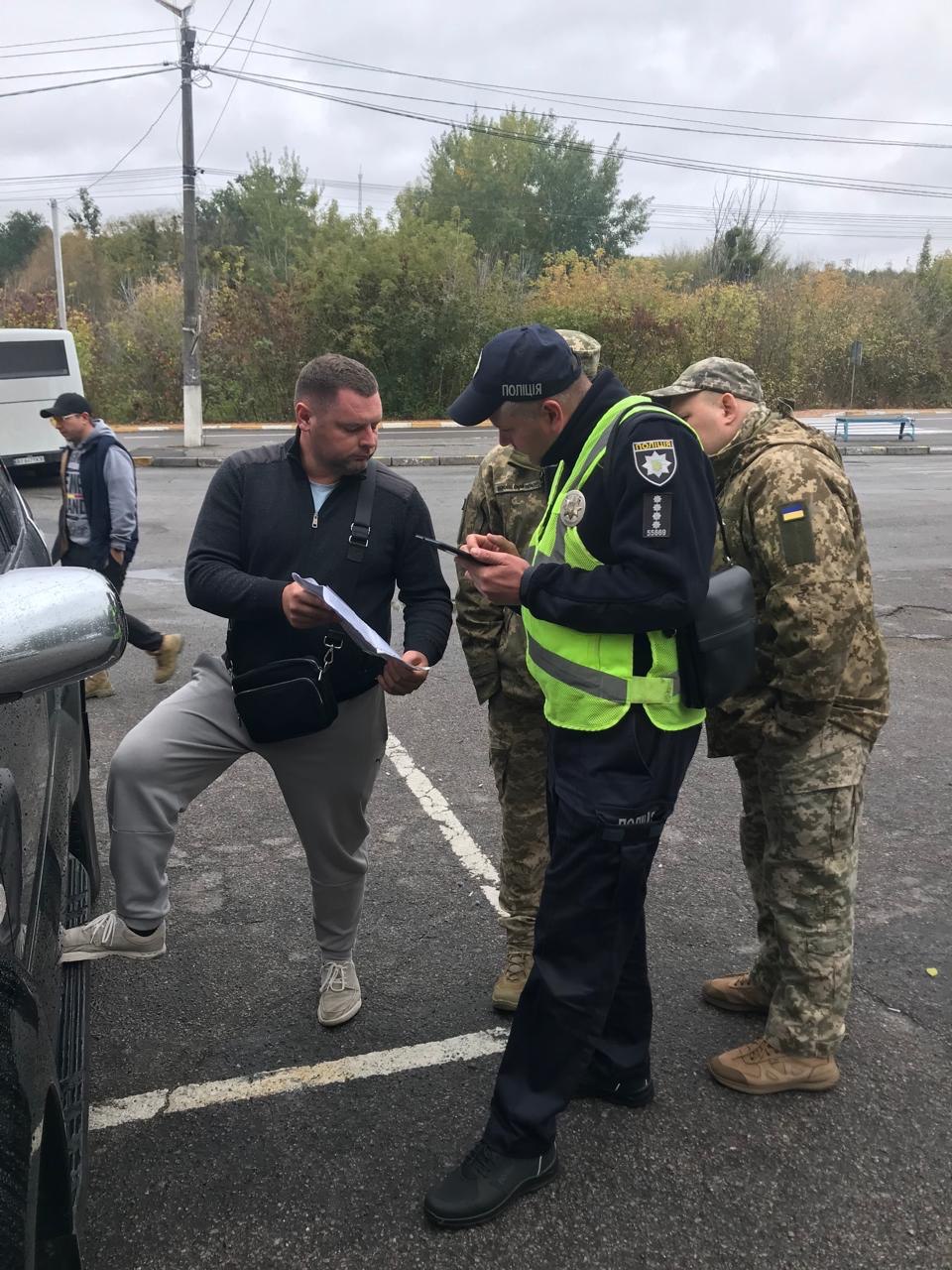 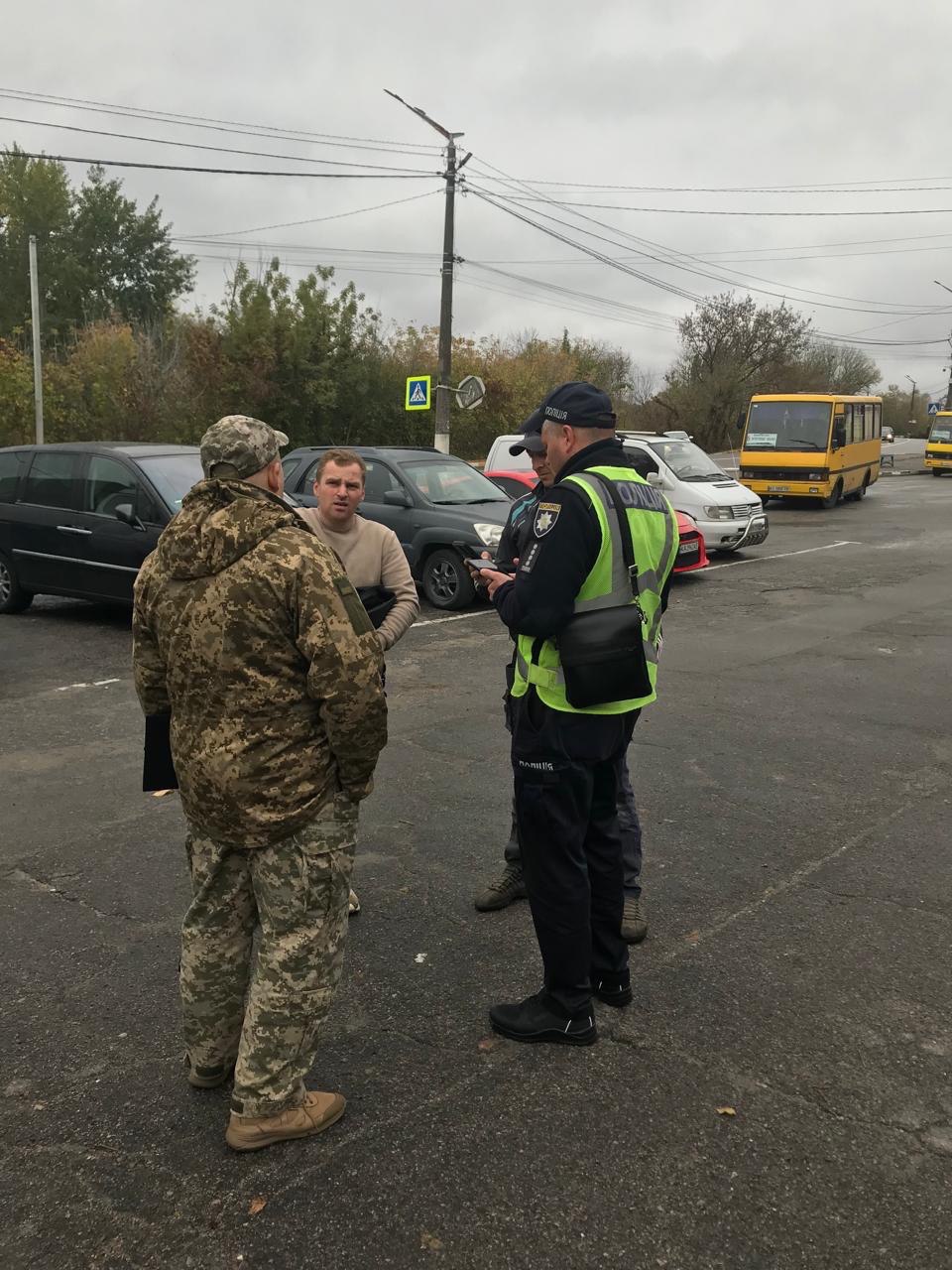 ЗВІТ
[Speaker Notes: Додайте фото із заходів та покажіть співпрацю у напрямку протидії домашньому насильству, наприклад:
Службою у справах дітей та сім’ї
Центри соціально-психологічної допомоги
Із спеціалістами з Безоплатної вторинної правничої допомоги
Громадською організацією 
Благодійним фондом]
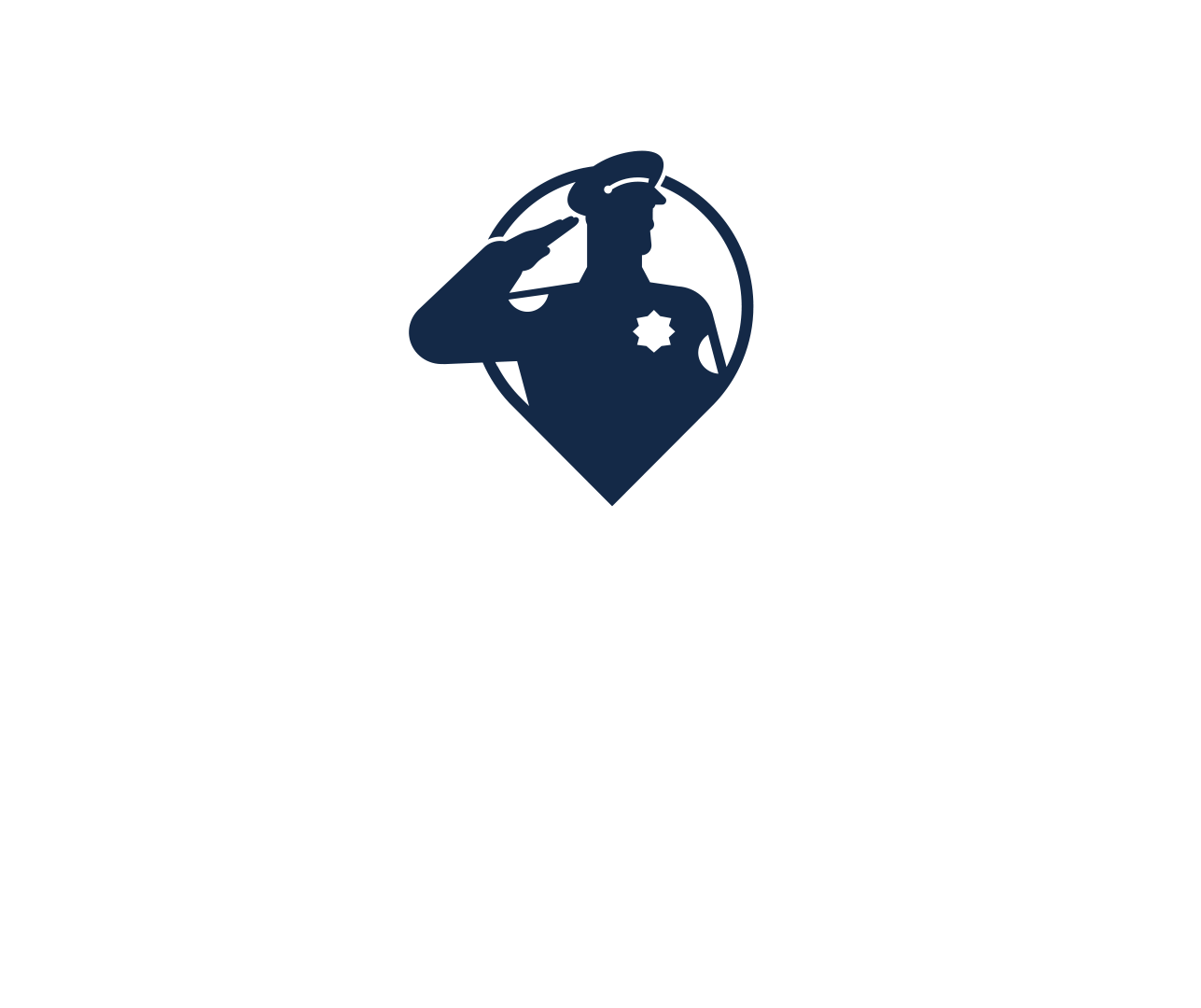 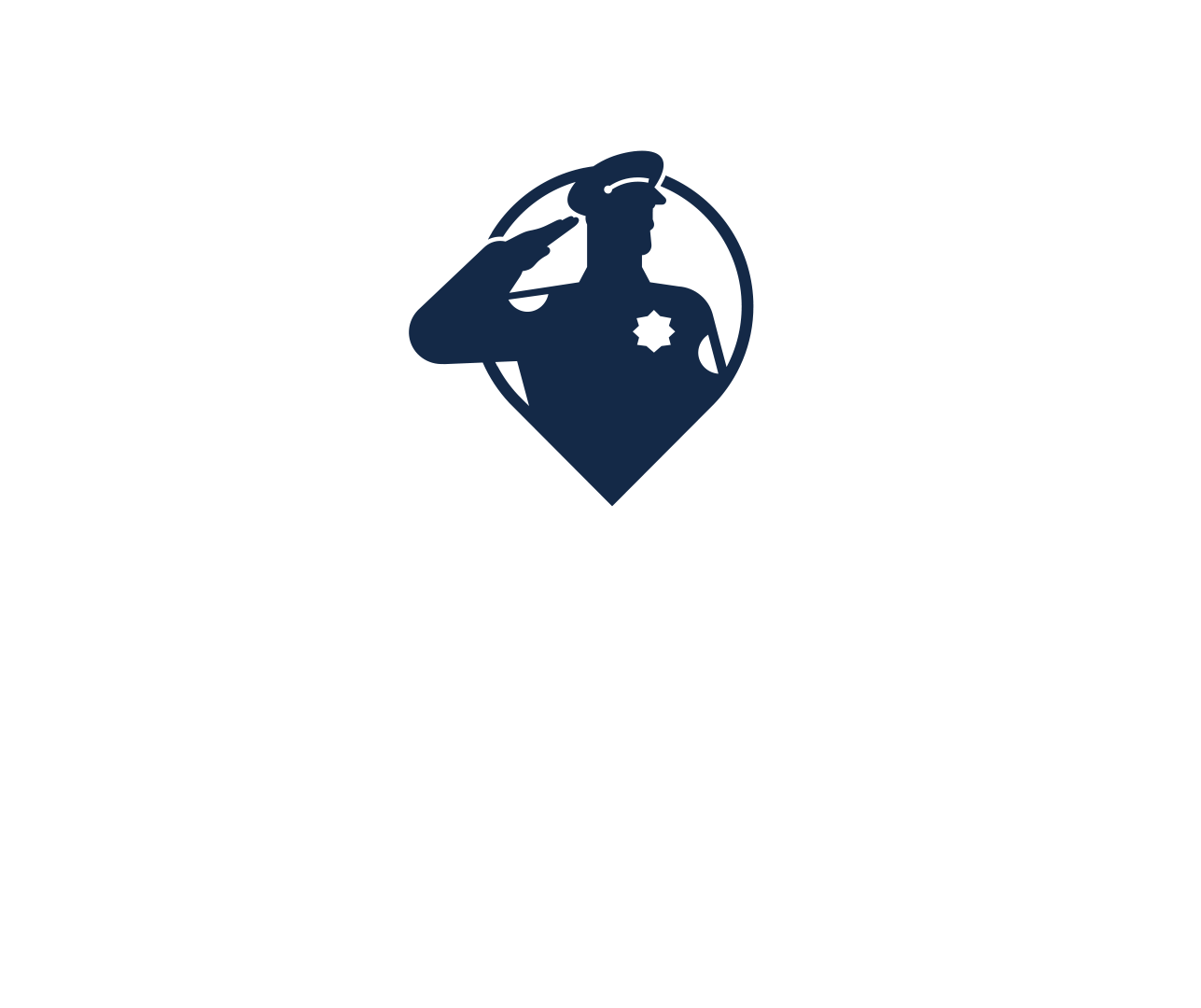 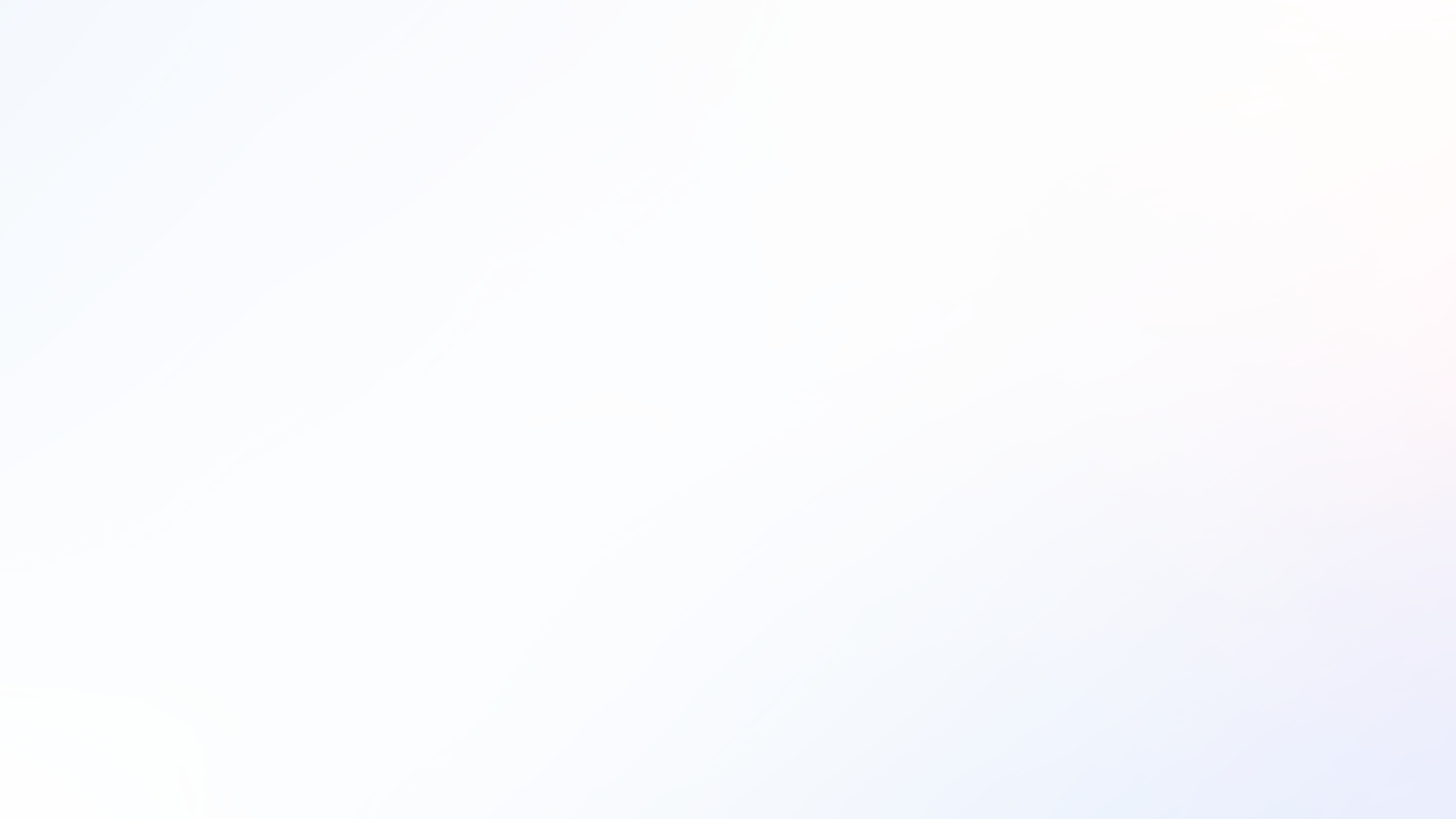 ПРОФІЛАКТИКА
БУЧАНСЬКА ГРОМАДИ
ЗАХИСТ ПРАВ ДІТЕЙ
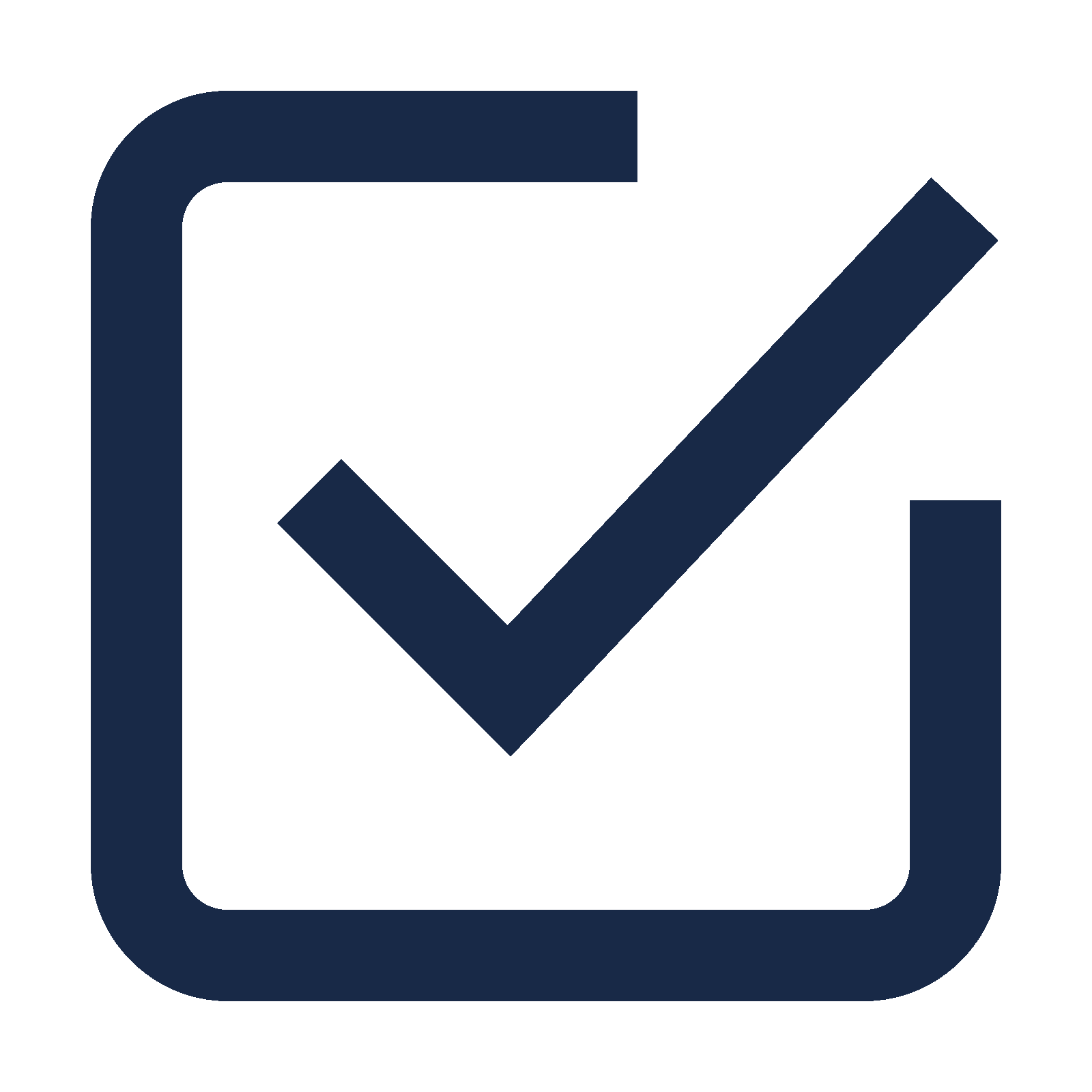 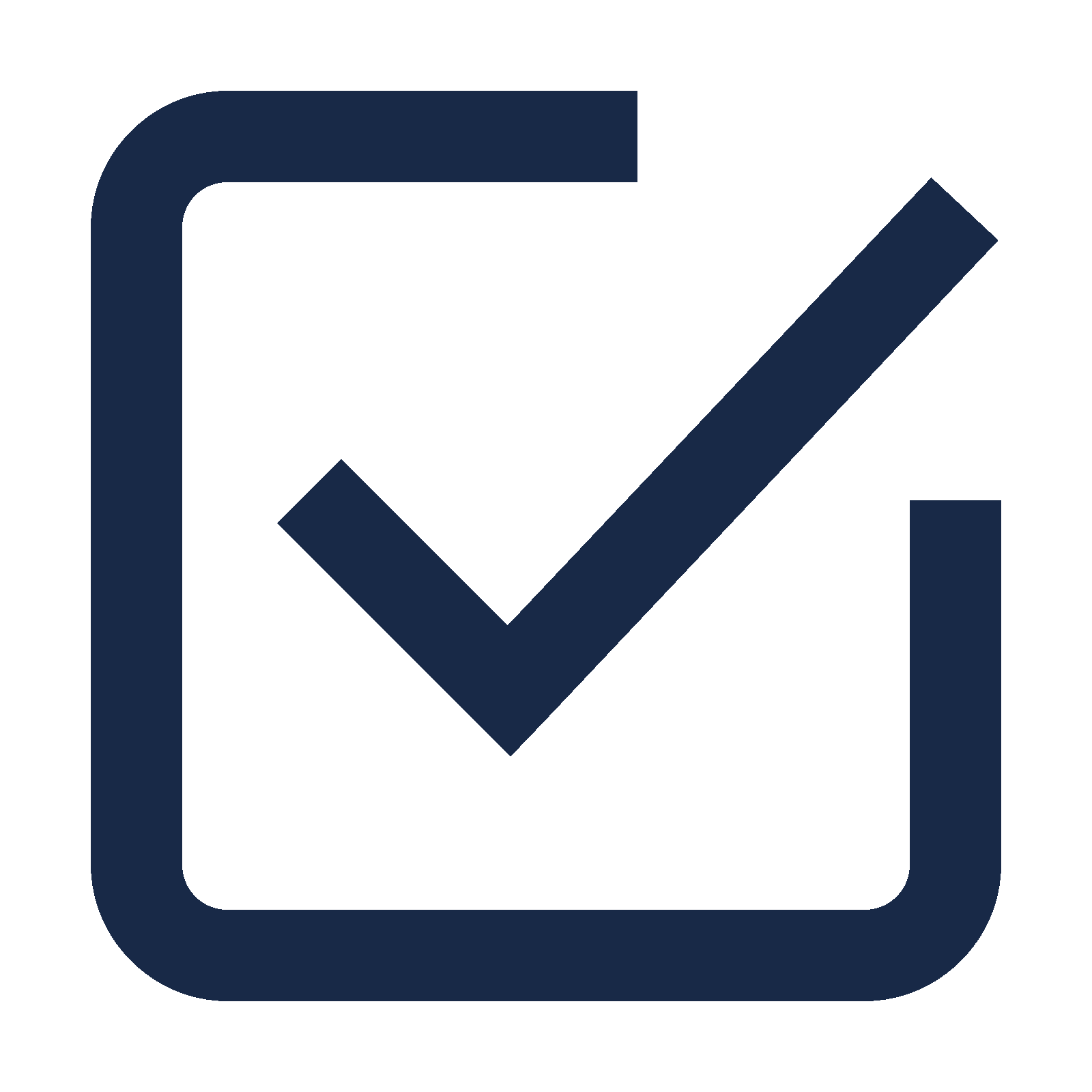 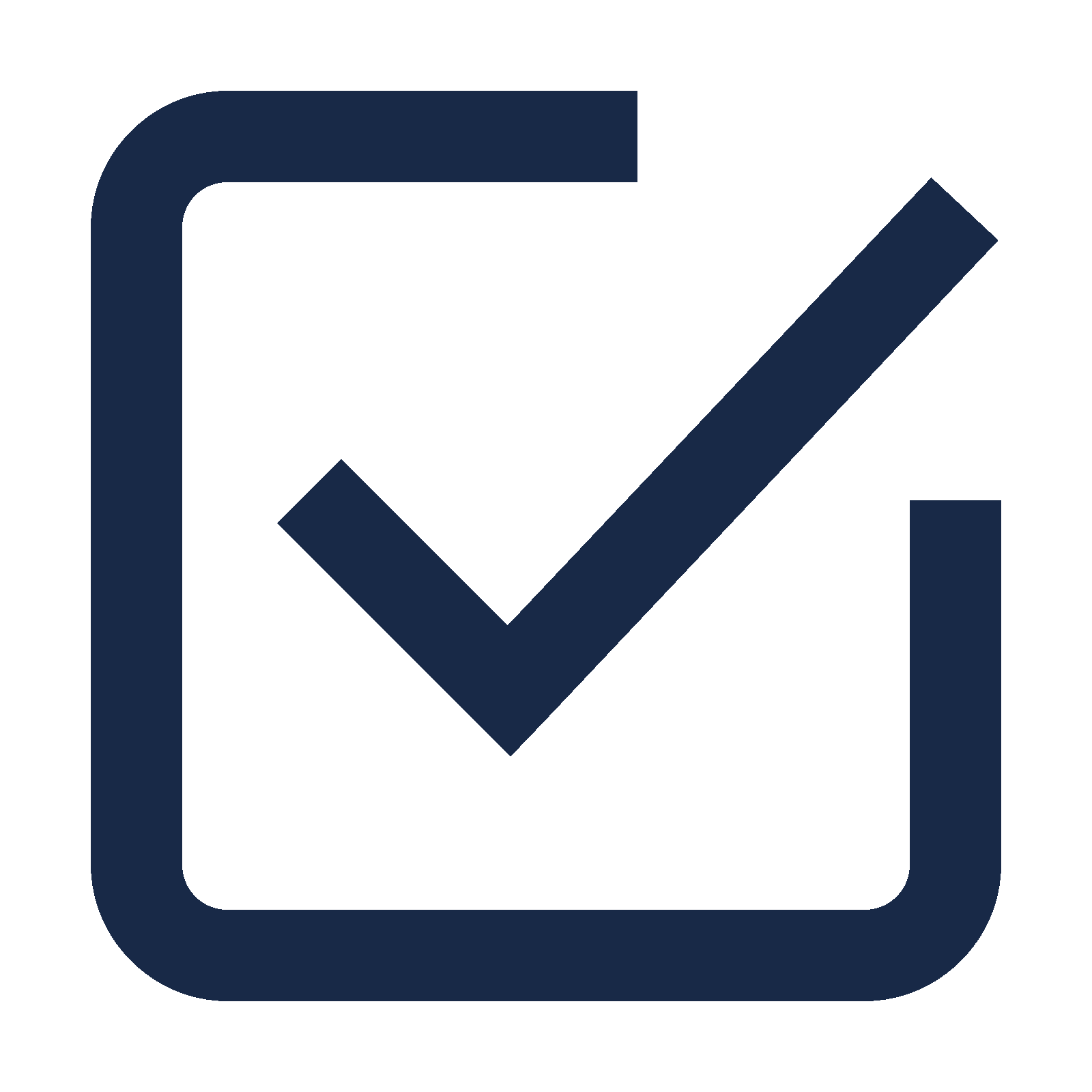 8
10
5
Інше
Дошкільні НЗ
Загальноосвітні НЗ
ЗВІТ
Говорили на такі теми:
за 2024 рік
Попередження домашнього насильства
Профілактика правопорушень у дитячому середовищі
Правила поводження із мінно-вибуховими об’єктами
Безпека дорожнього руху
Правила поводження на водоймищах
Інтернетбезпека
Булінг
[Speaker Notes: Цифра означає кількість відвідувань . Ви можете вставити, той дитячий нз який притаманний вашому тг
(ПТУ, інтернат, коледж, будинок сім.типу тощо)]
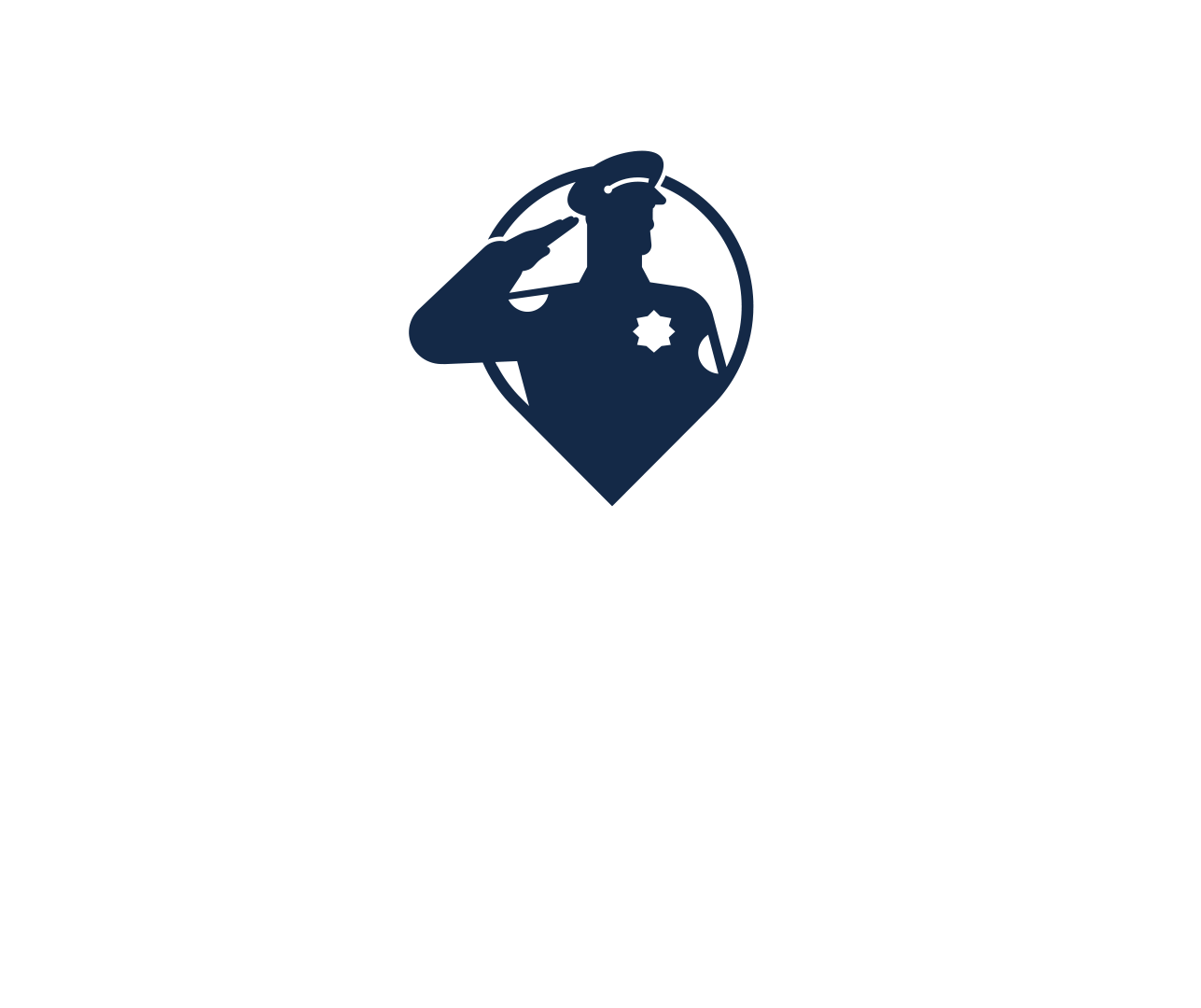 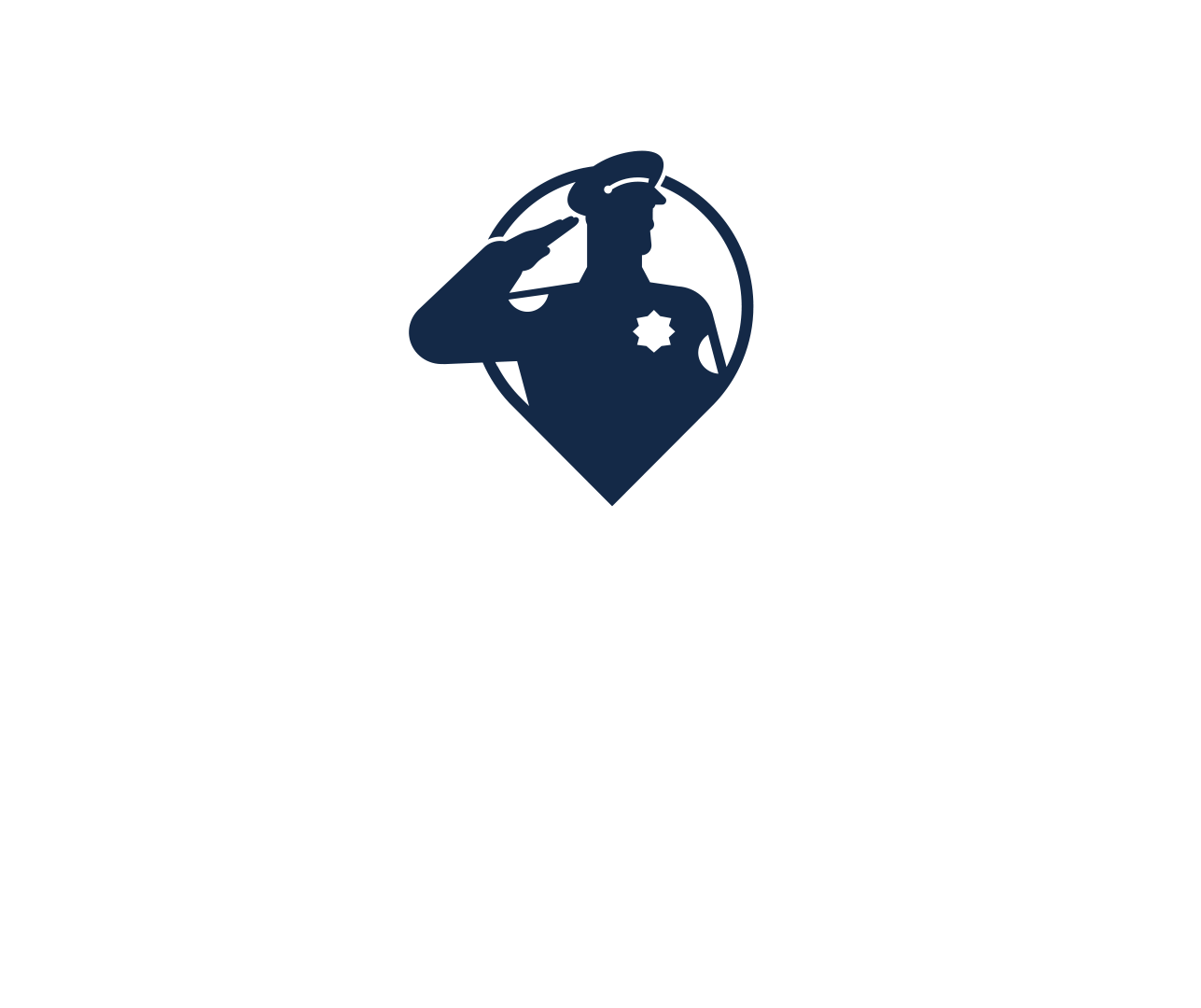 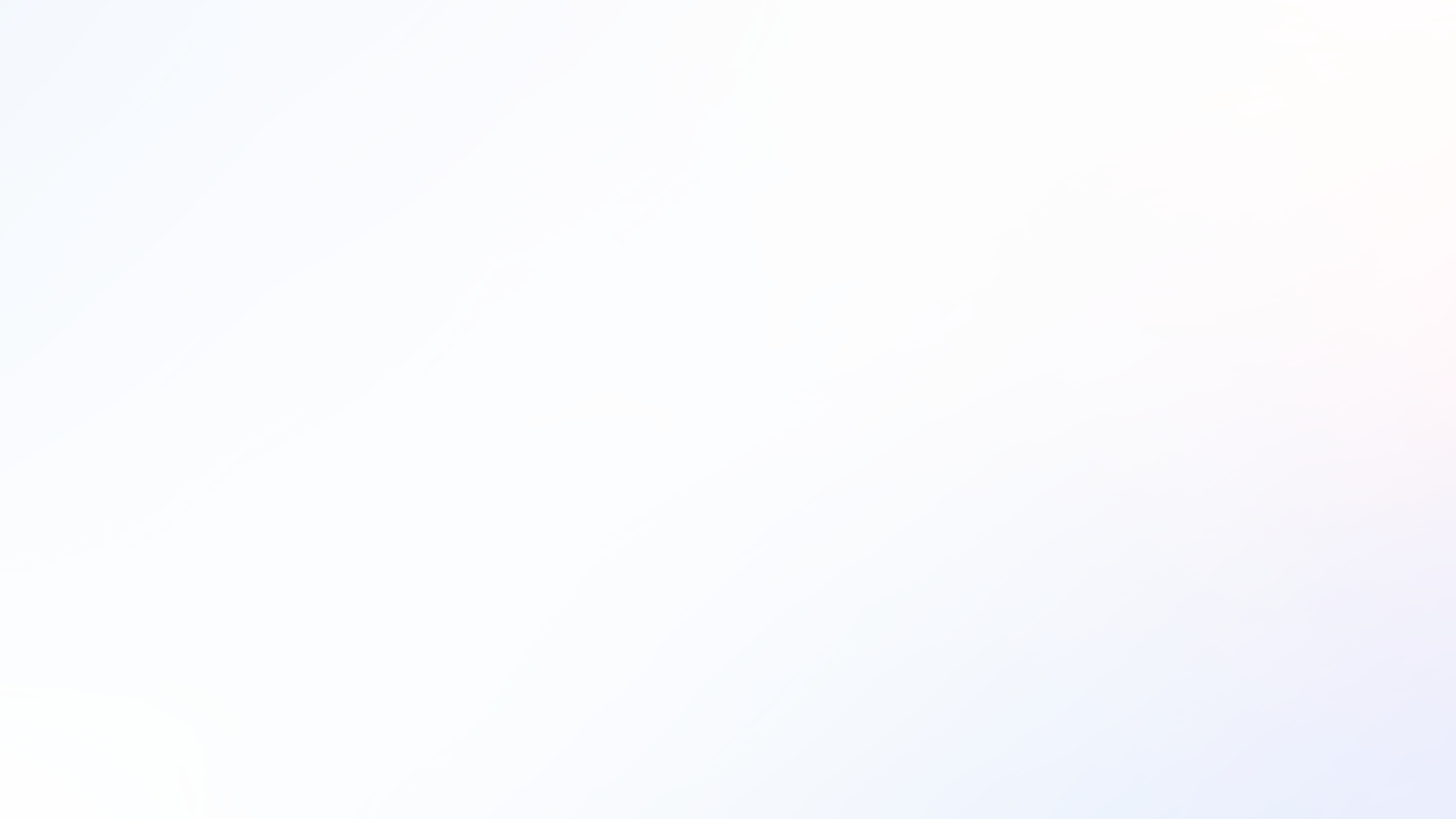 ПРОФІЛАКТИКА
БУЧАНСЬКА ГРОМАДИ
ВЗАЄМОДІЯ З ГРОМАДСЬКІСТЮ
На засіданнях виконкому
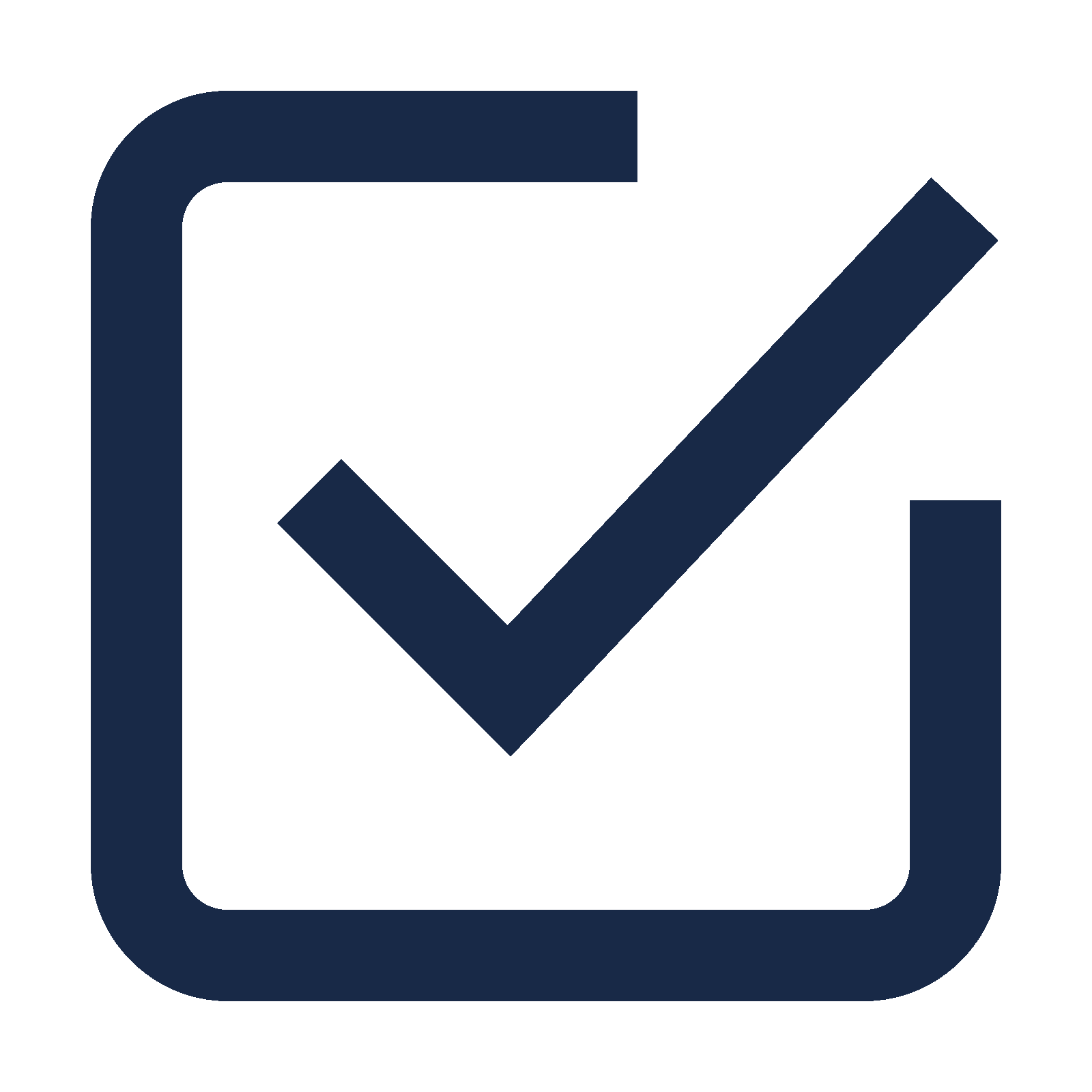 Говорили на такі теми:
28
Як не стати жертвою шахрайських дій
Недопущення керування транспортом у нетверезому стані
Профорієнтаційні бесіди 
Недопущення порушень громадського порядку
У старостинських округах
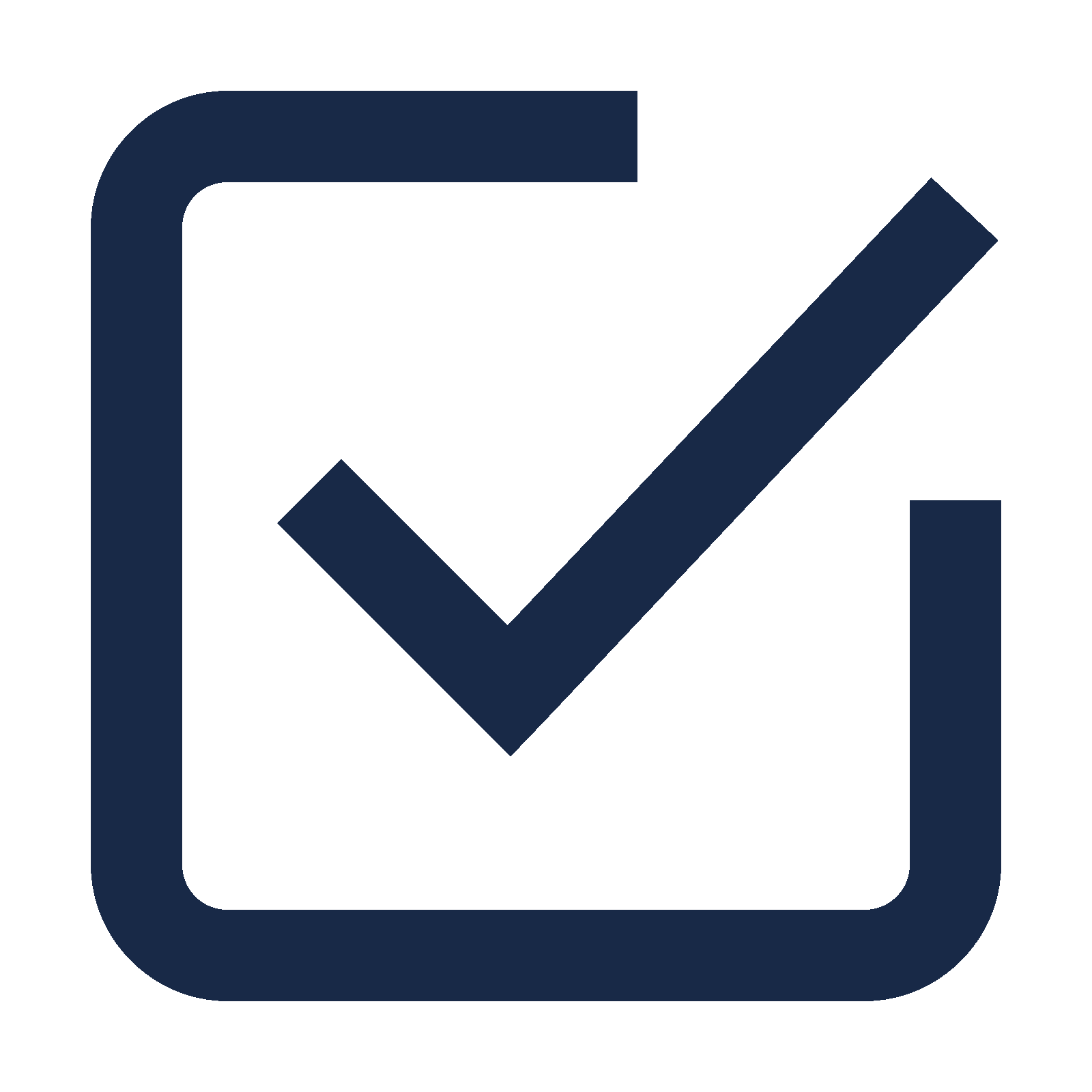 ЗВІТ
12
за 2024 рік
0
[Speaker Notes: Вам запропоновано варіанти до прикладу.
Підставьте те, що підходить саме вам. Вкажіть ті організації (теми зустрічей) з якими співпрацювали протягом року.]
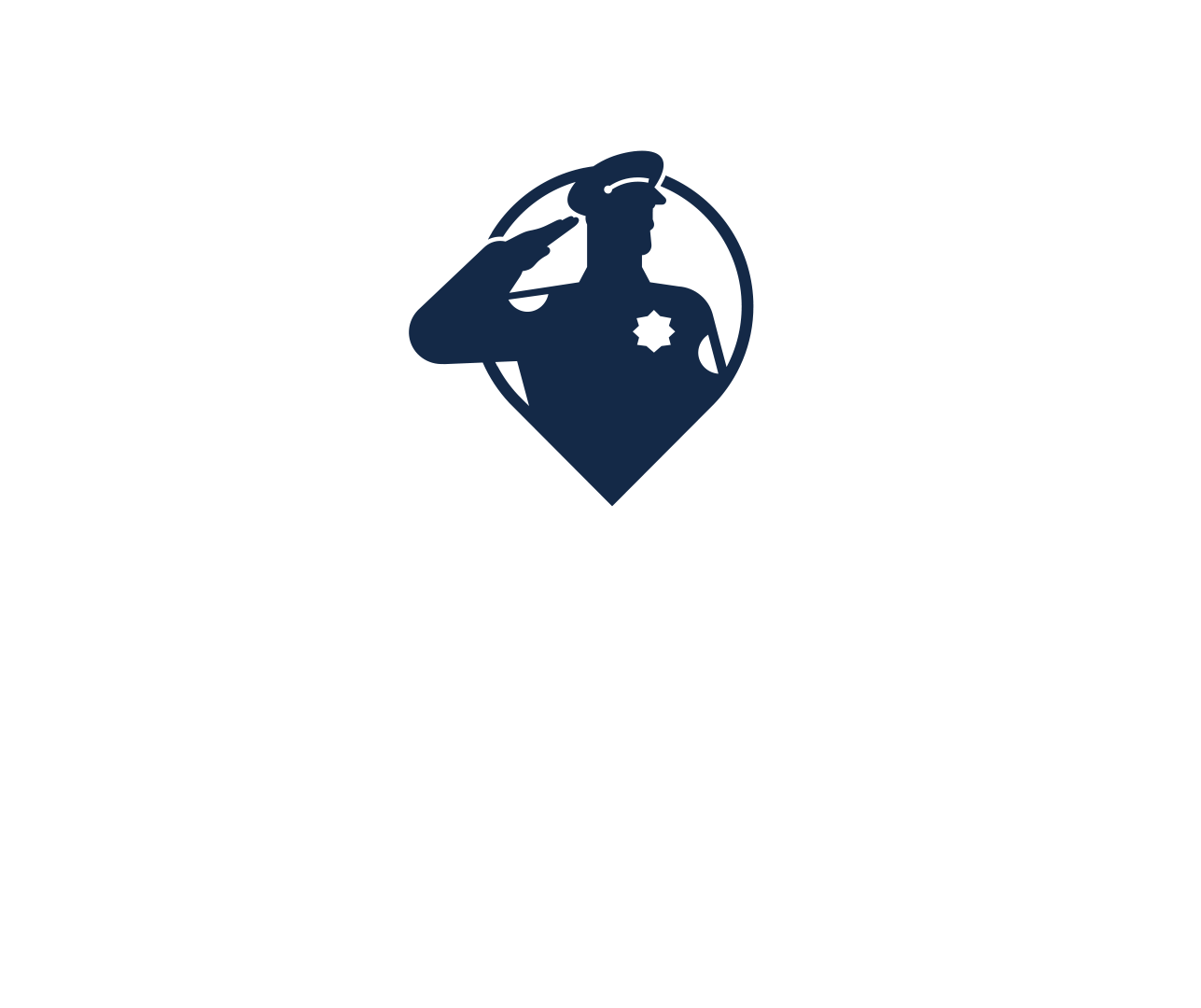 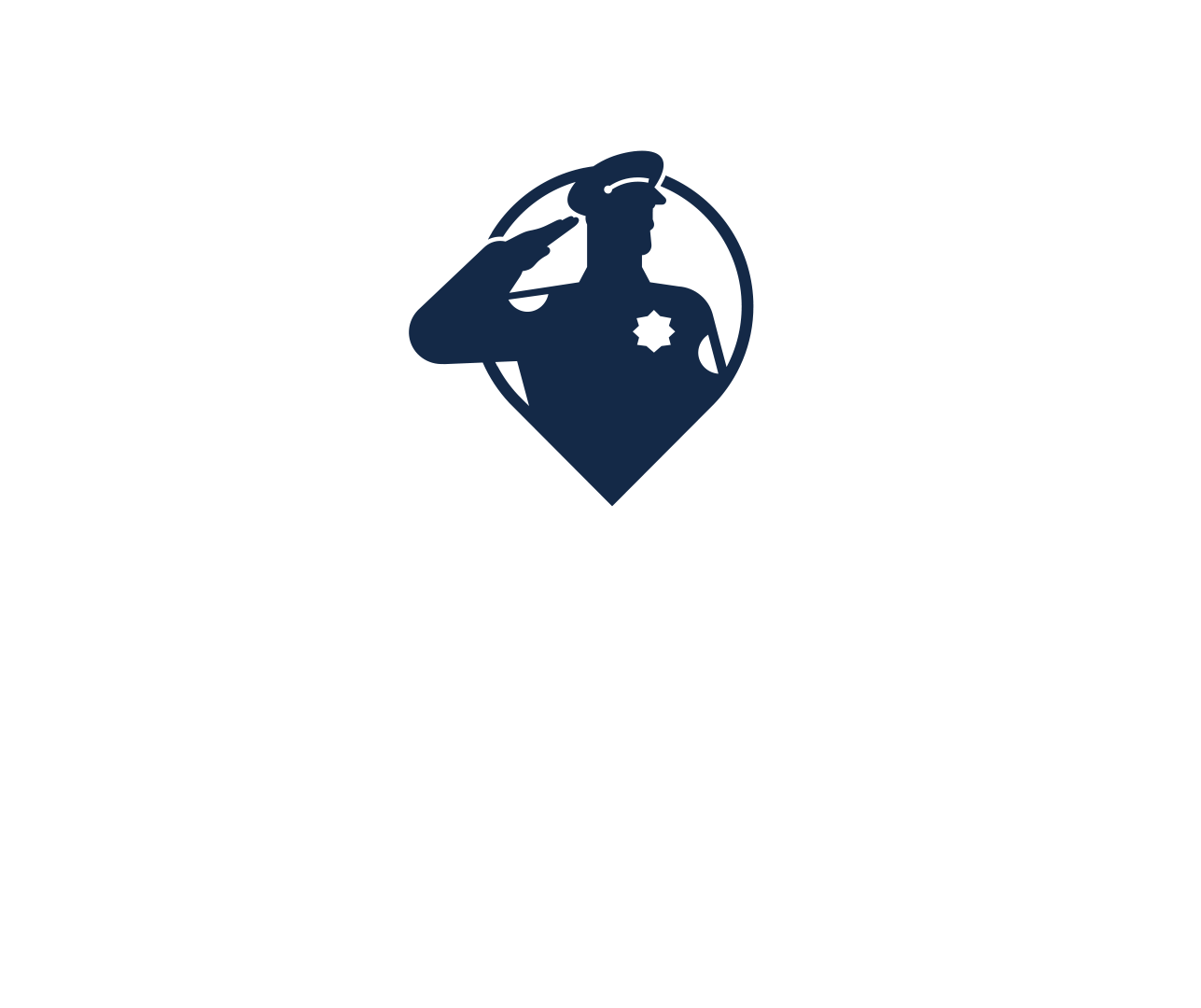 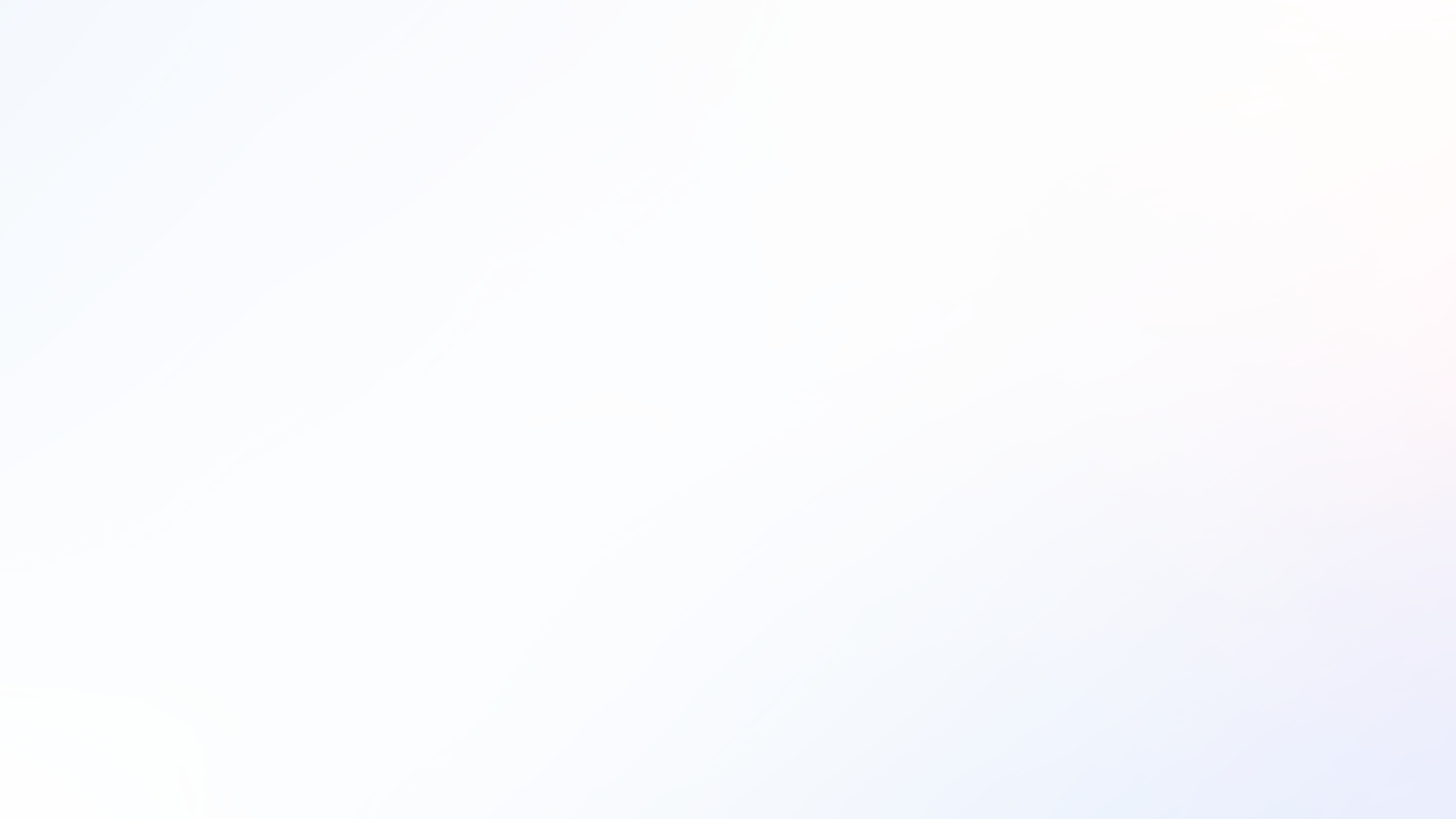 ПРОФІЛАКТИКА
БУЧАНСЬКА ГРОМАДИ
ГРОМАДСЬКА БЕЗПЕКА
8
0
3
5
СТ. 51 КУпАП
Дрібне викрадення чужого майна
ЗВІТ
СТ. 152 КУпАП
Порушення державних стандартів, норм і правил у сфері благоустрою населених пунктів
за 2024 рік
0
СТ. 173 КУпАП 
Дрібне хуліганство
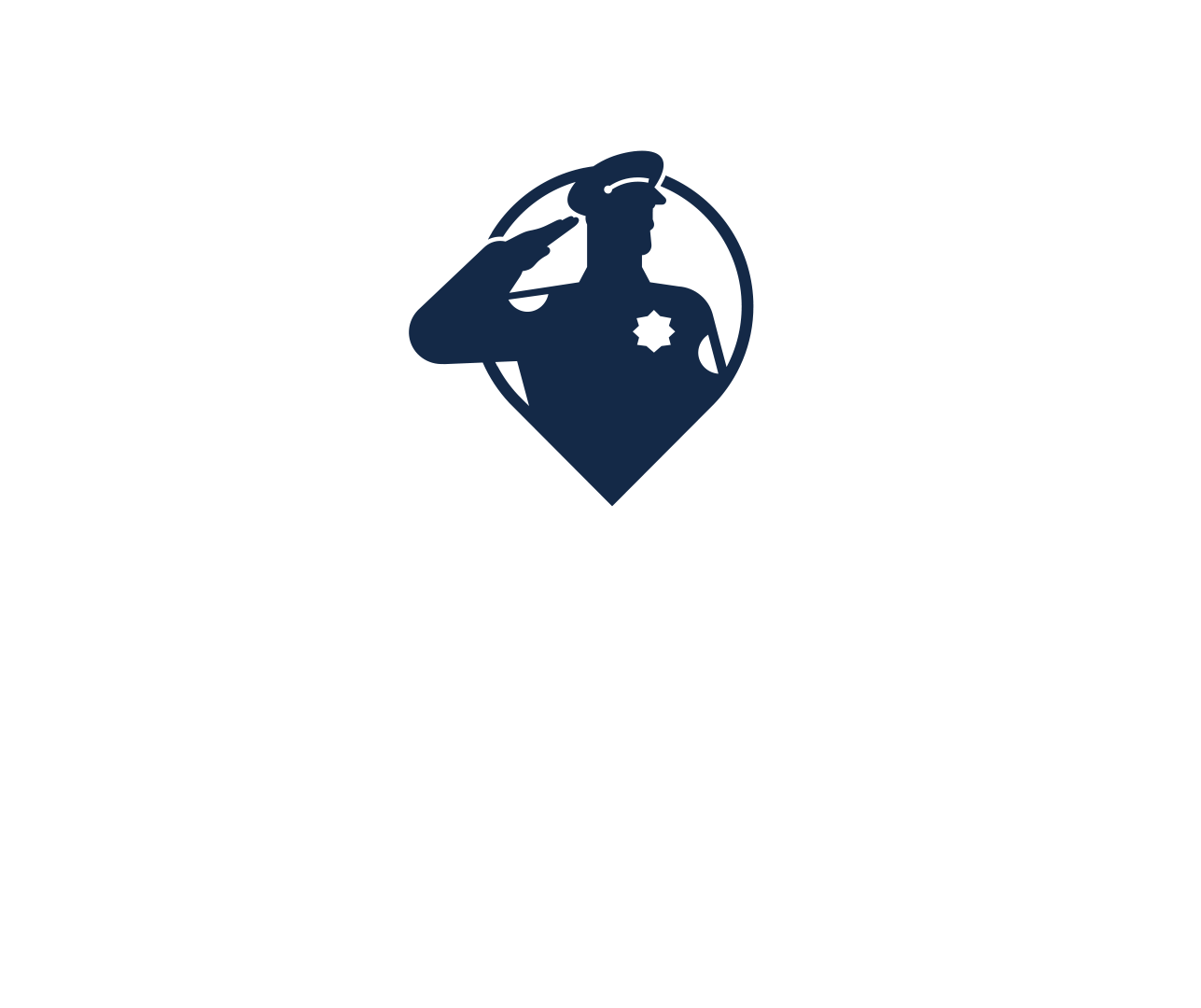 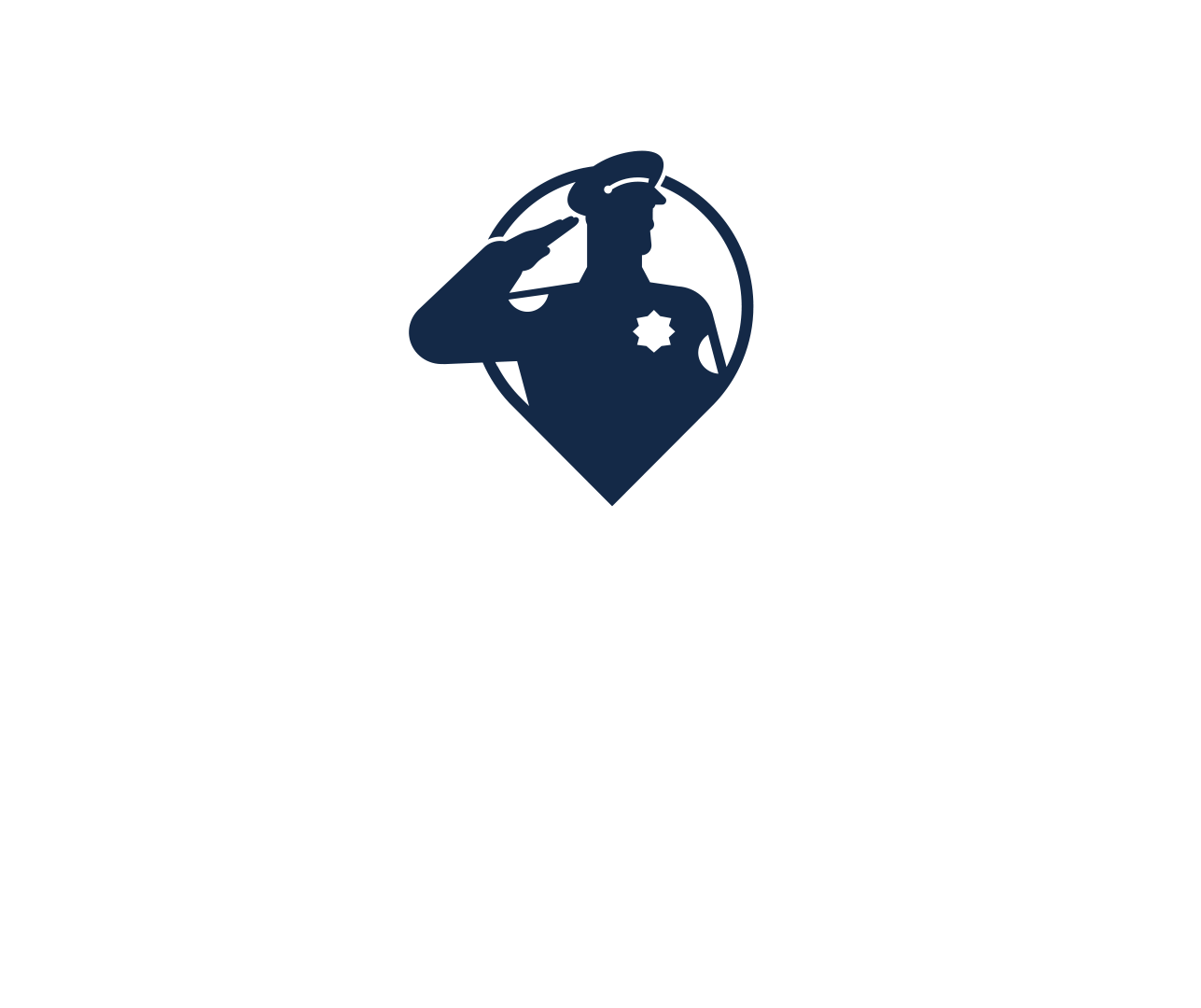 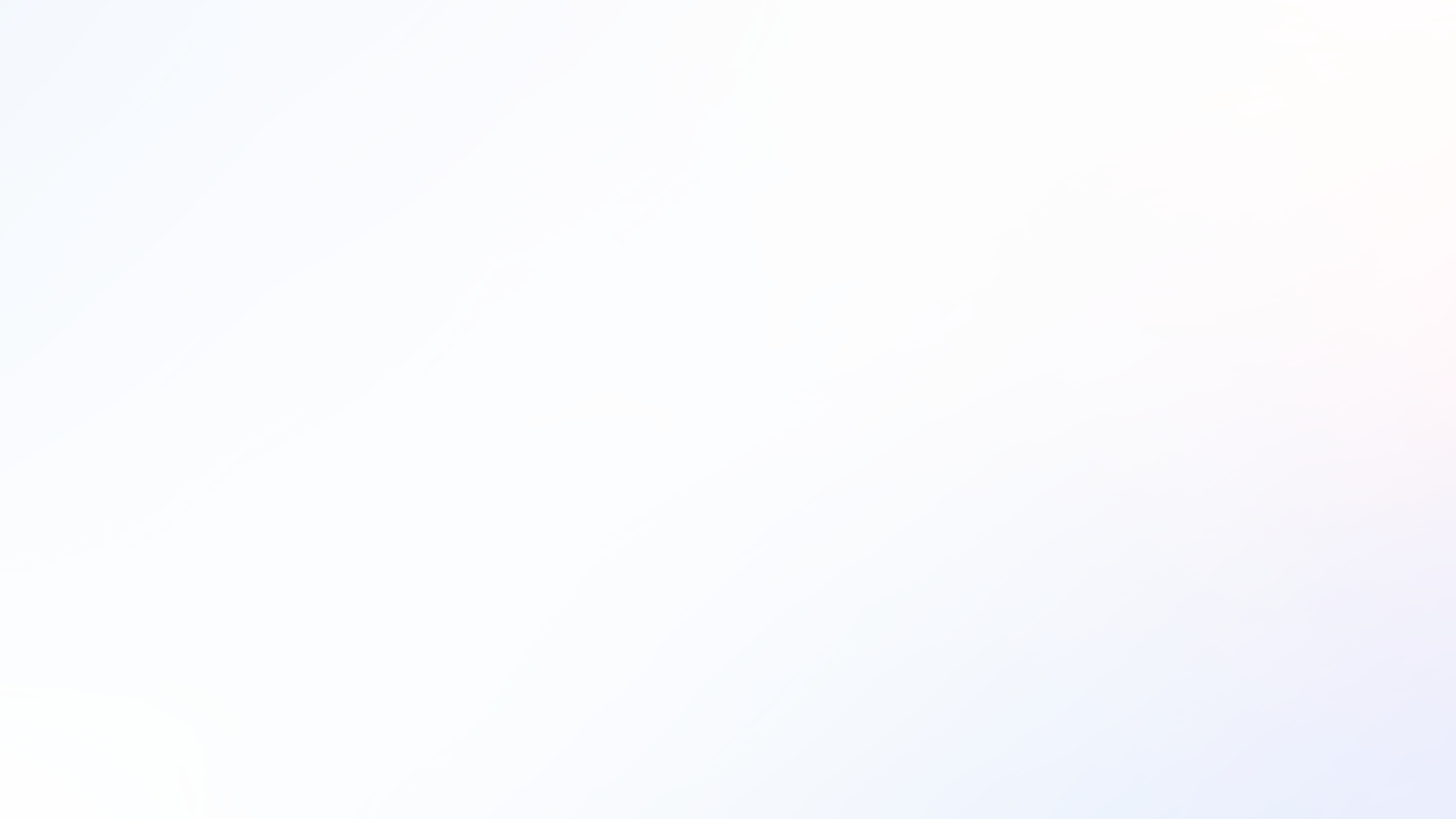 ПРОФІЛАКТИКА
БУЧАНСЬКА ГРОМАДИ
ГРОМАДСЬКА БЕЗПЕКА
27
4
11
13
СТ. 173-2 КУпАП
Домашнє насильство
ЗВІТ
СТ. 175-1 КУпАП
Куріння тютюнових виробів у заборонених місцях
за 2024 рік
СТ. 176 КУпАП
Виготовлення, зберігання самогону та апаратів для його вироблення
СТ. 178 КУпАП
Розпивання пива, алкогольних, слабоалкогольних напоїв у заборонених законом місцях
або поява у громадських місцях у п'яному вигляді
10
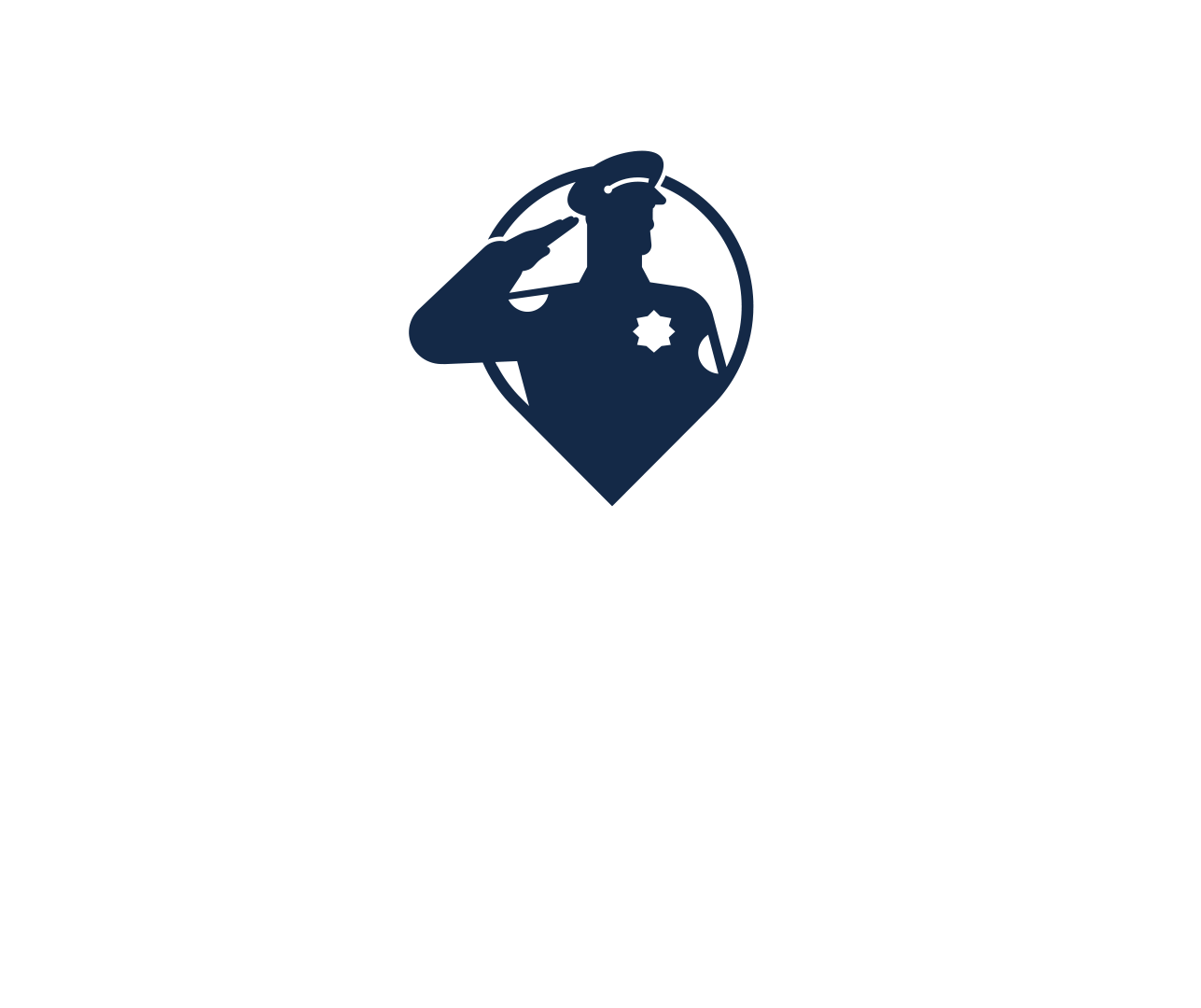 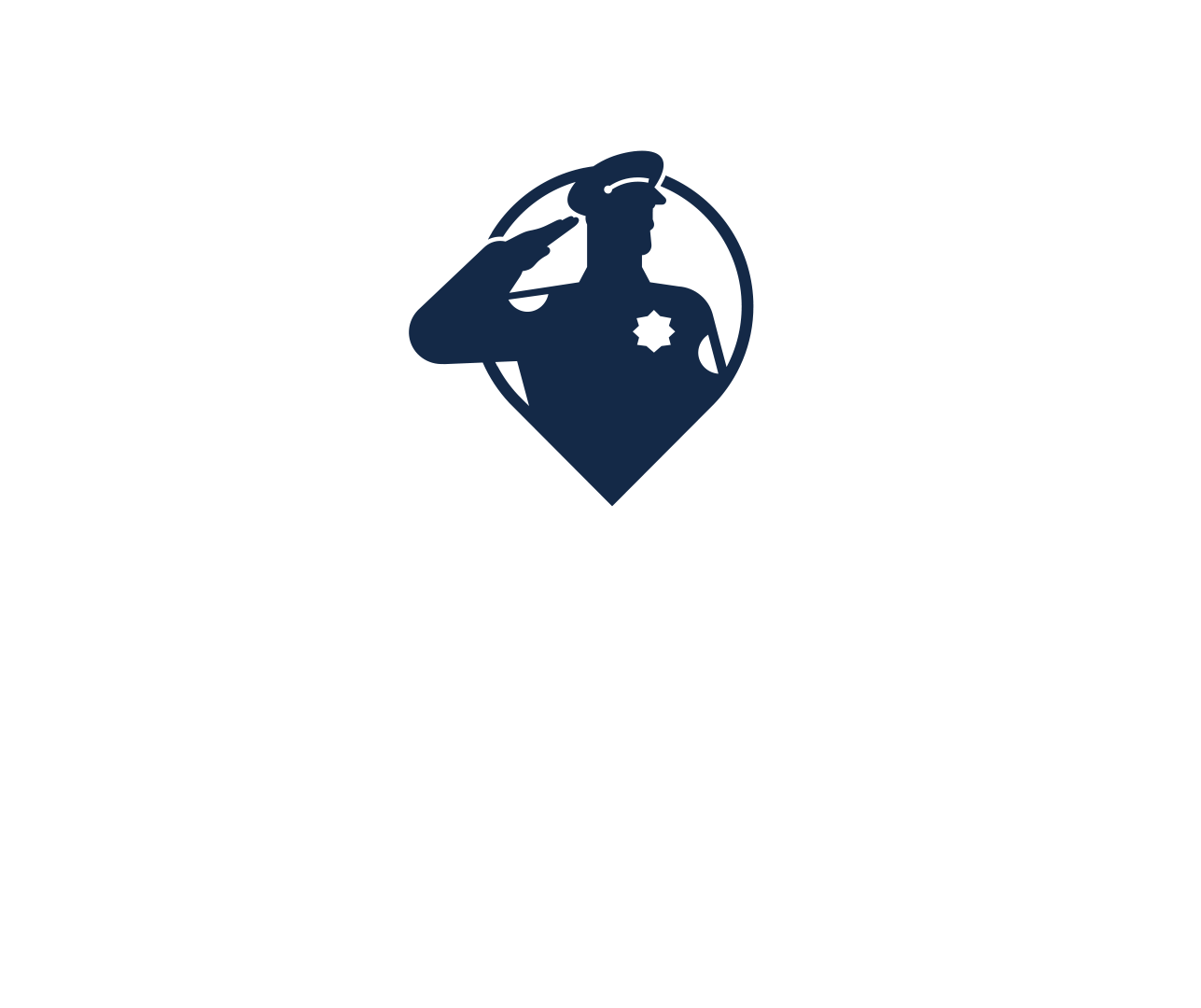 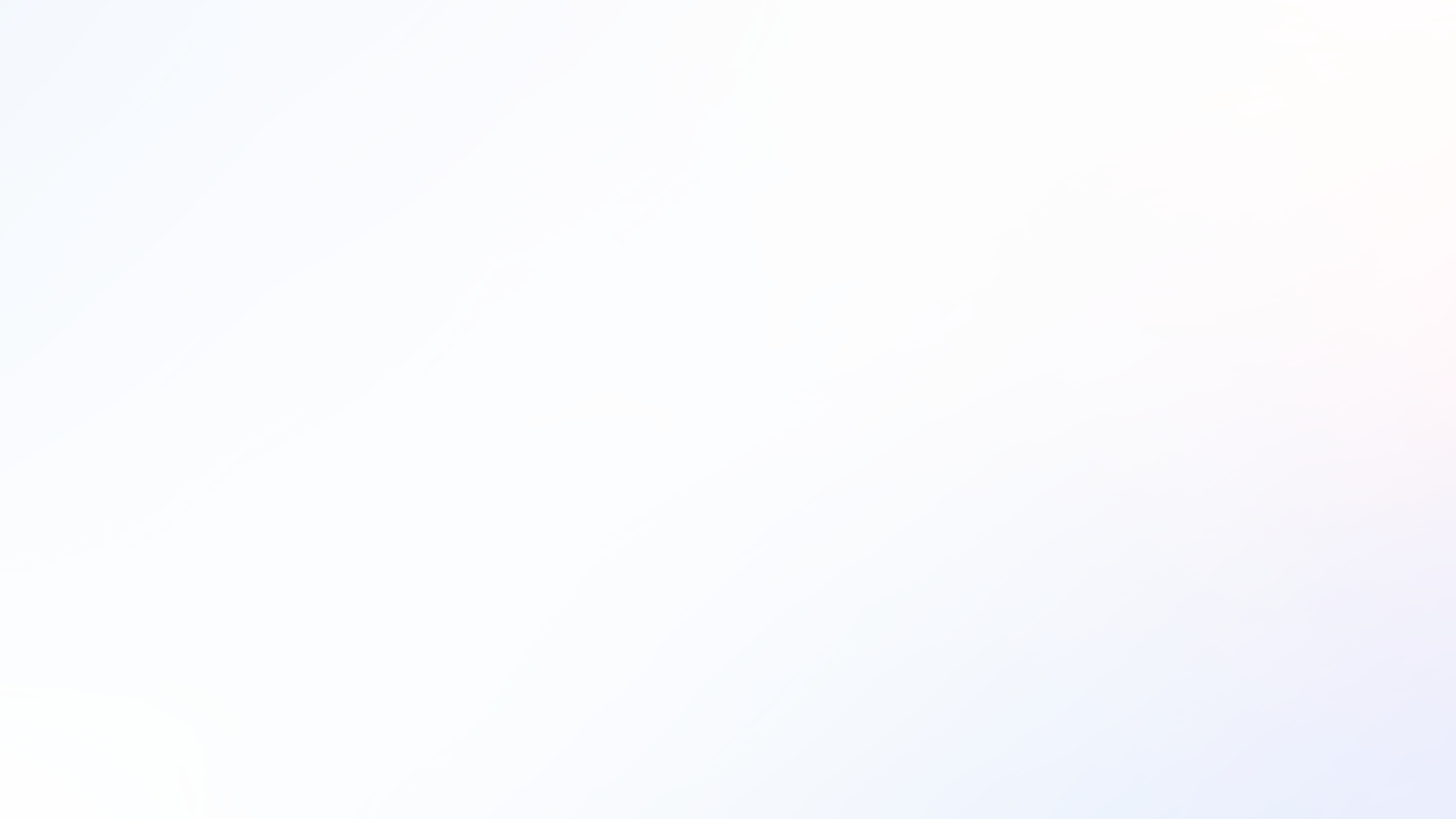 ПРОФІЛАКТИКА
БУЧАНСЬКА ГРОМАДИ
Правила Дорожнього руху
188
8
38
СТ. 122 КУпАП
Порушення ПДР (Недотримання знаків, розмітки, тощо)
ЗВІТ
СТ. 126 КУпАП
Керування т/з без відповідних документів
за 2024 рік
Інші порушення ПДР
13
10
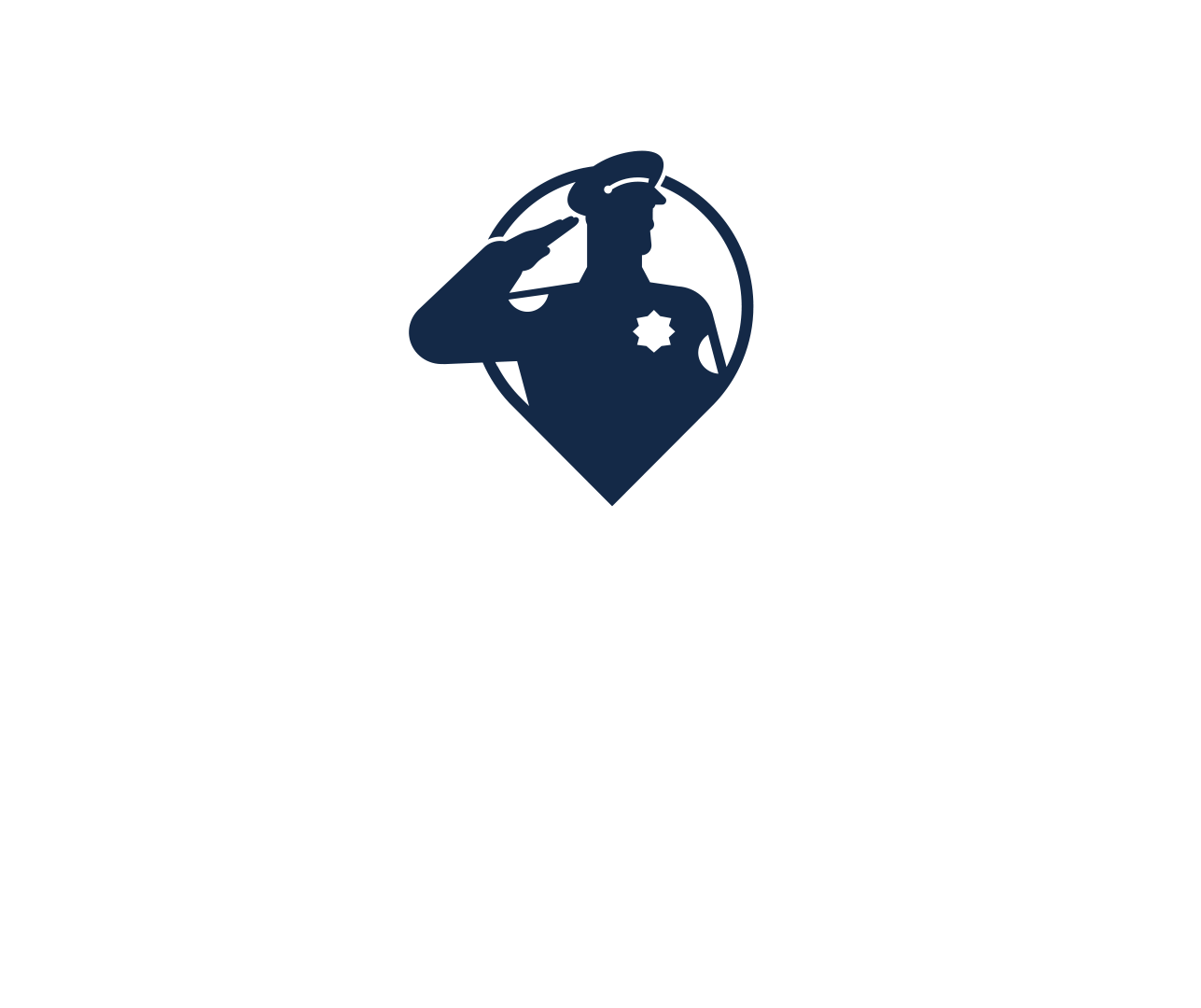 ШТРАФИ
Сума накладених штрафів за виявленими адміністративиними правопорушенням
З них сума сплачених штрафів до бюджету
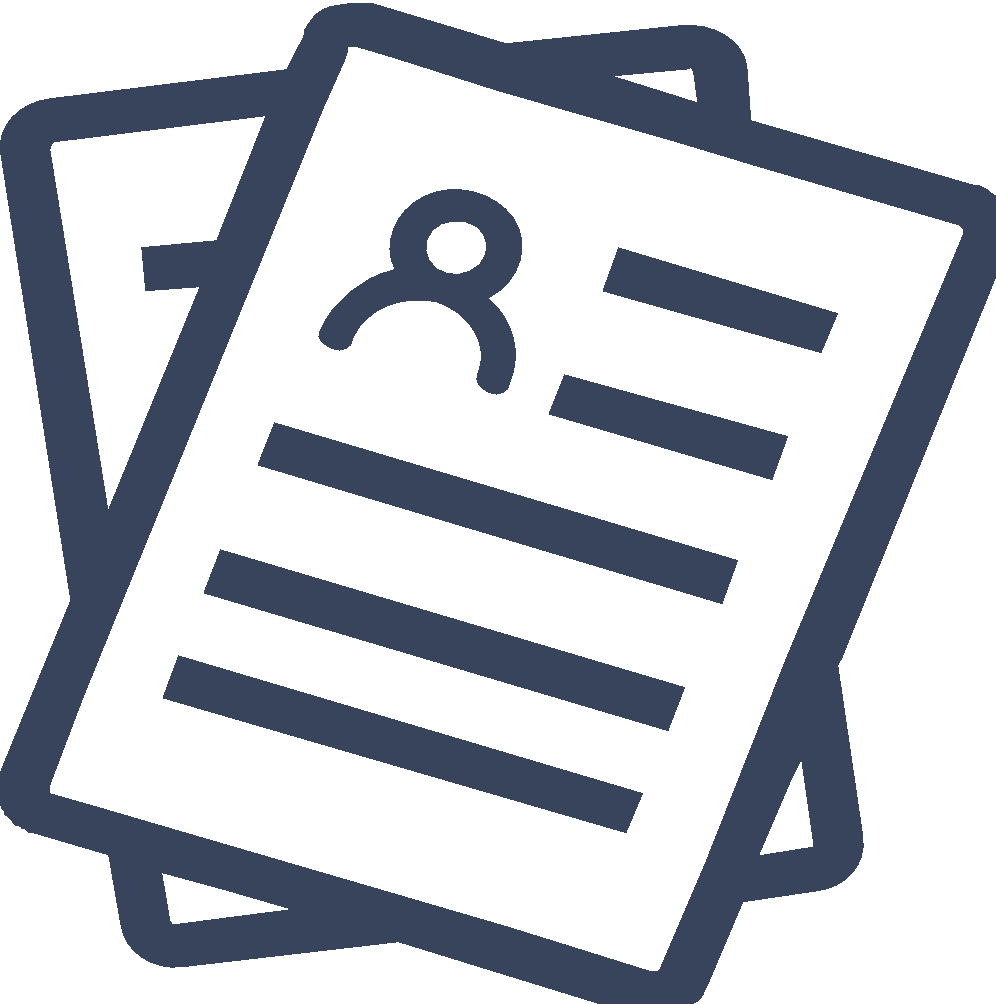 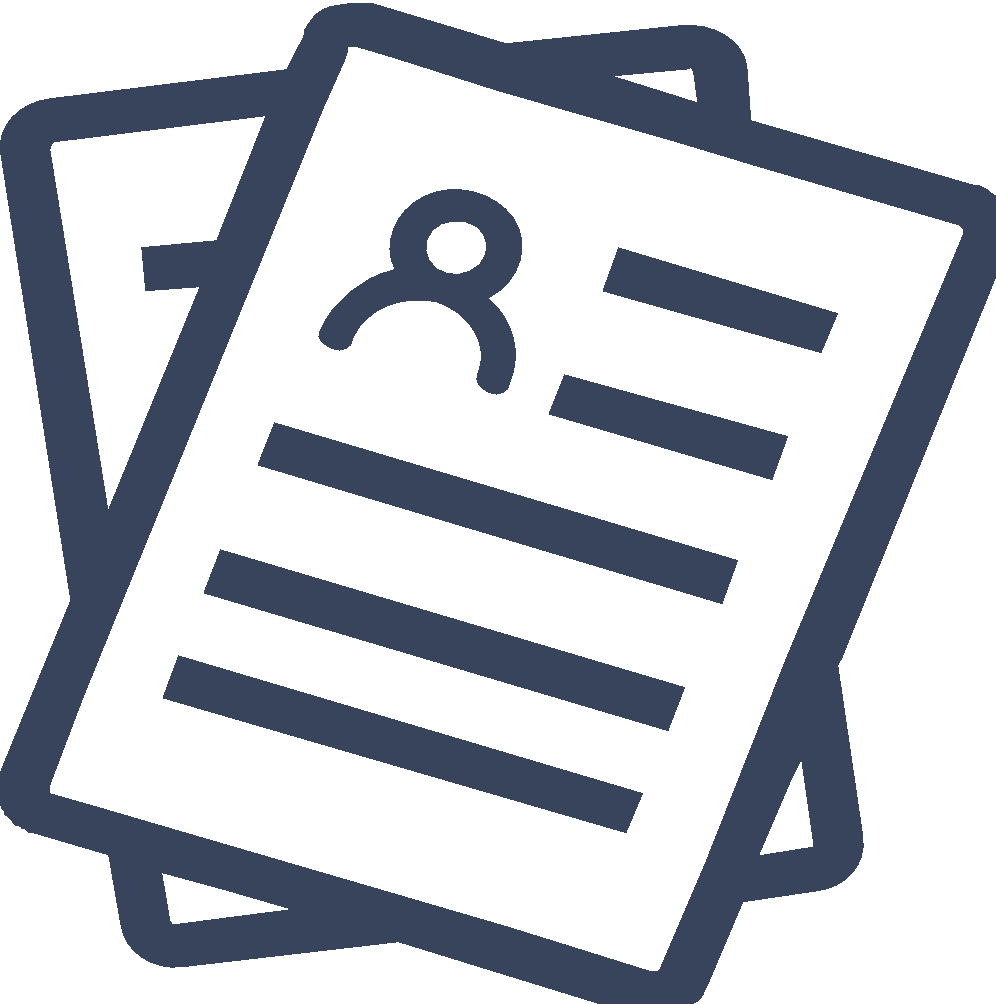 270 000 грн
165 000 грн
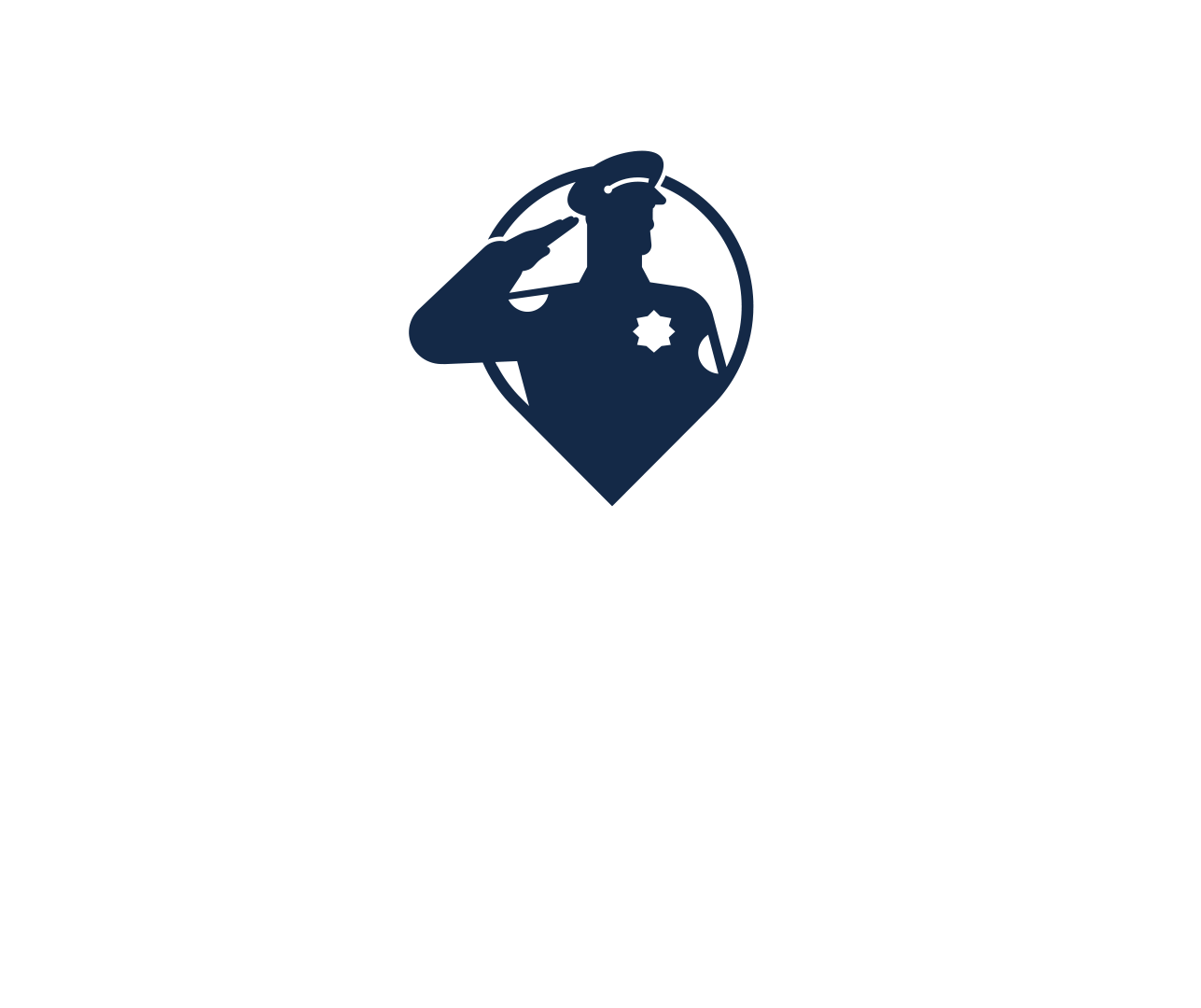 КРИМІНАЛЬНІ ПРАВОПОРУШЕННЯ
Розкрито
кримінальних правопорушень
ПОГ самостійно та спільно з іншими структурними
підрозділами НПУ
Внесено
відомості до Єдиного реєстру досудових розслідувань за матеріалами ПОГ
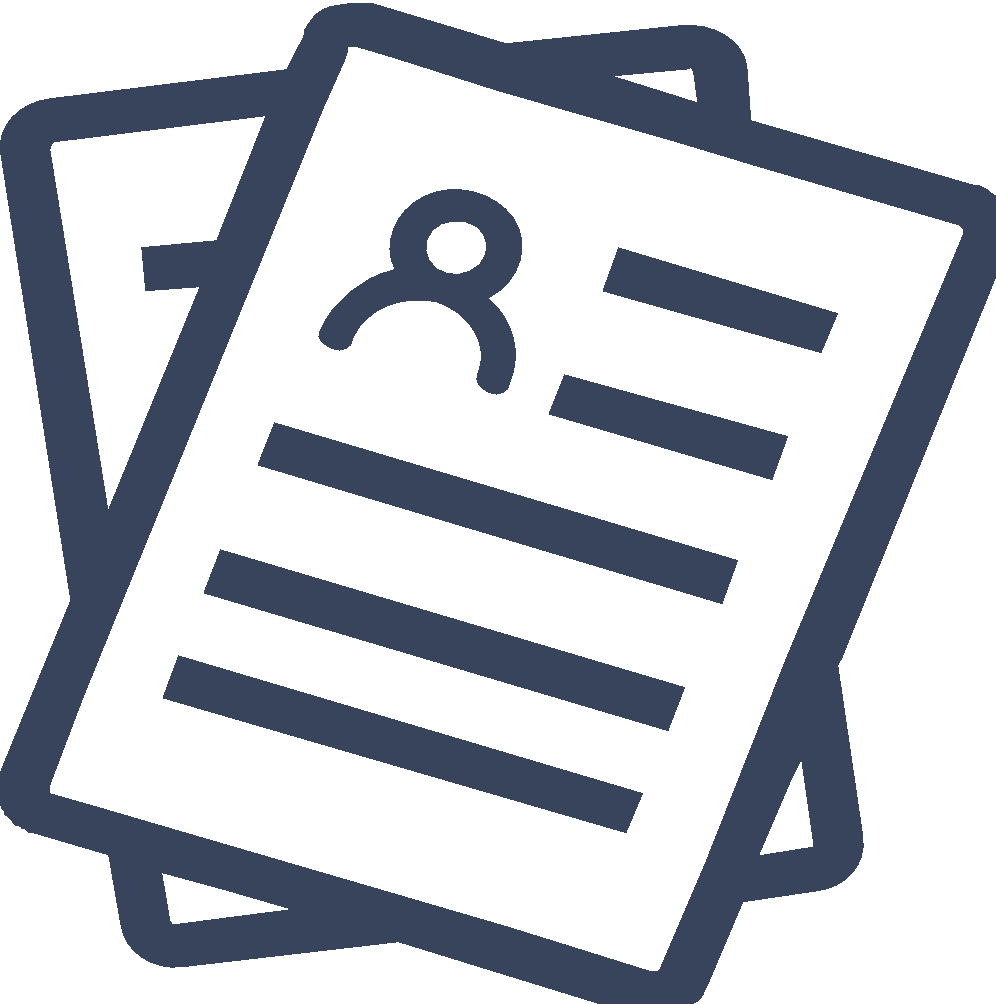 55
80
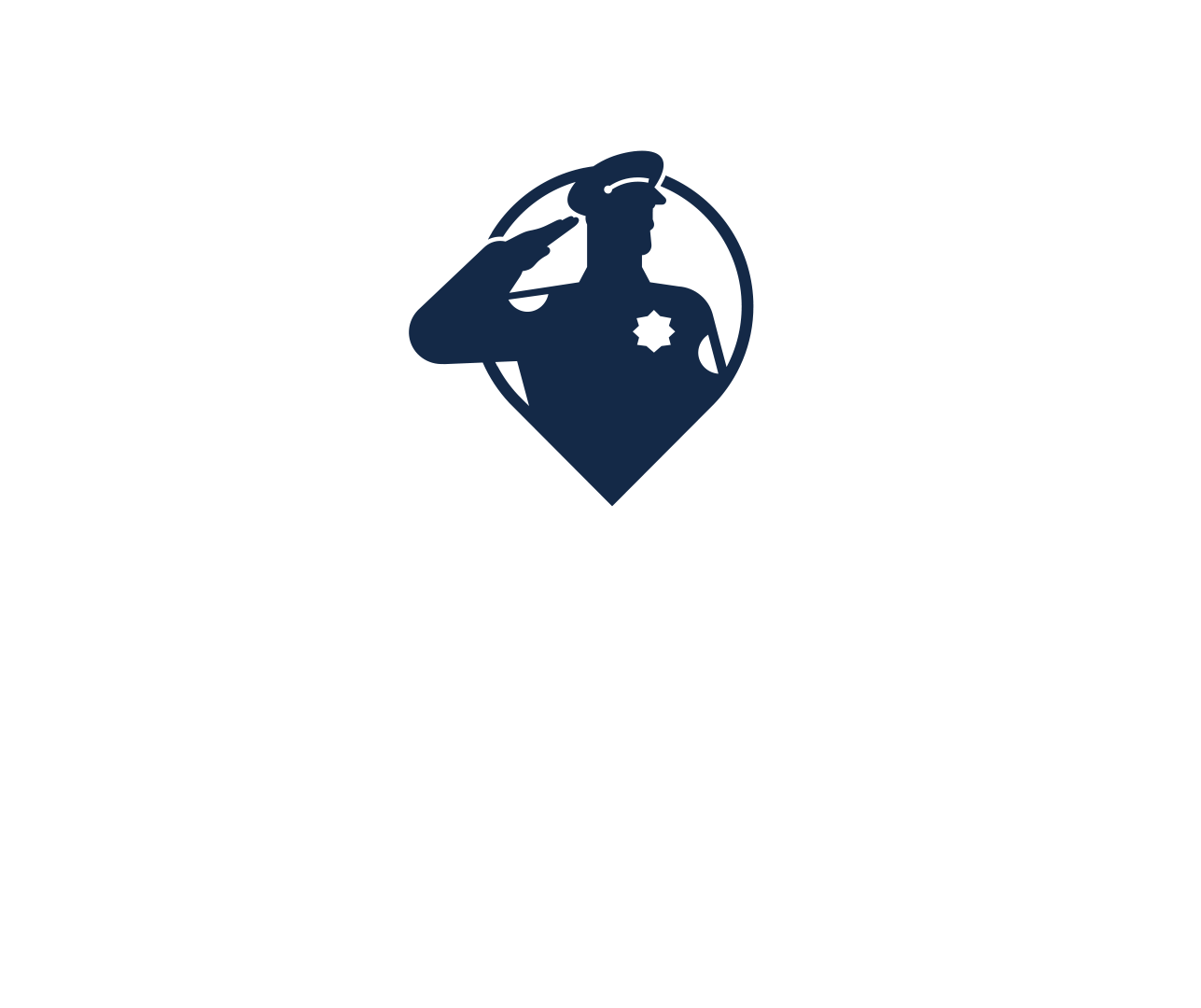 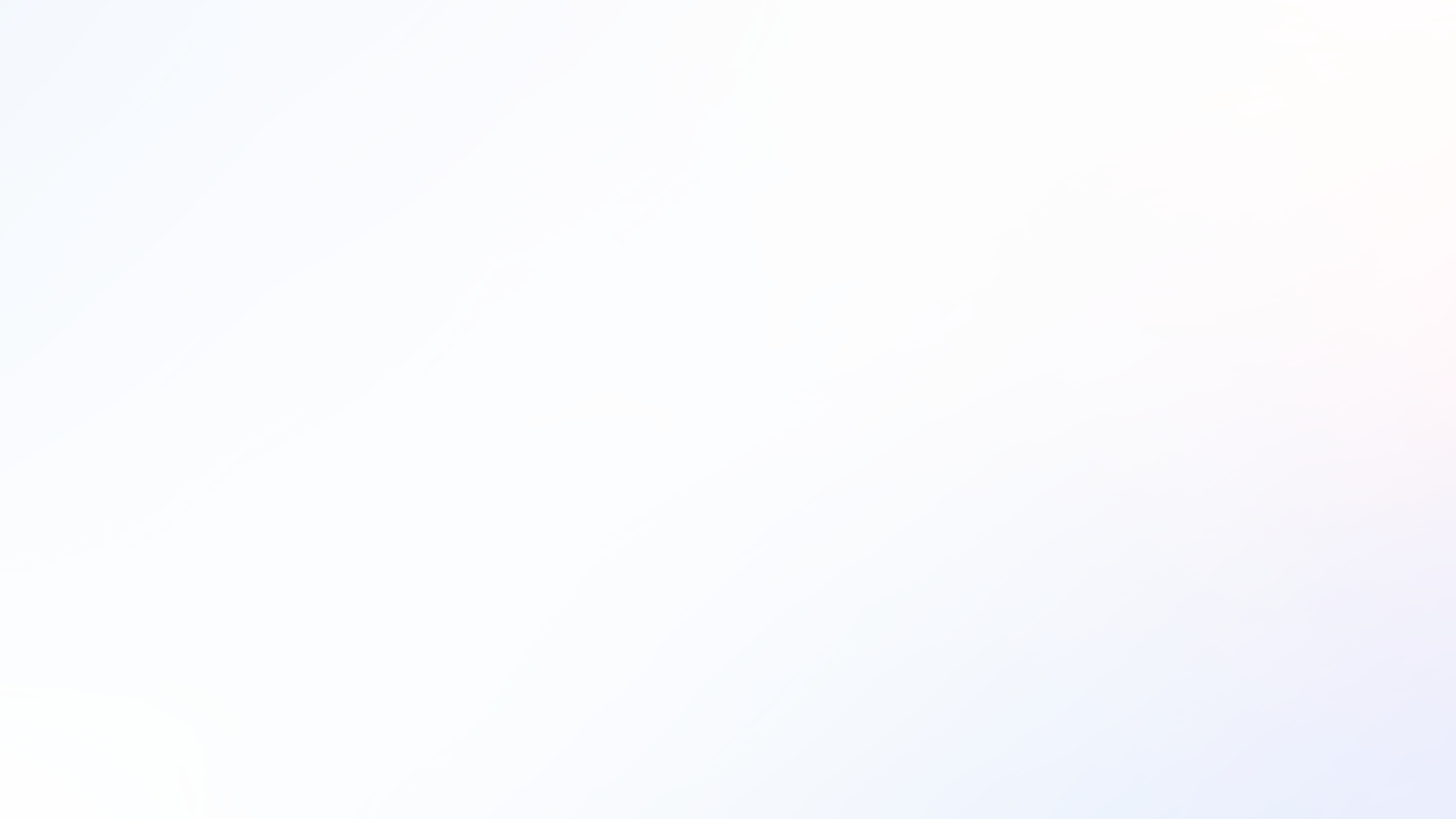 КРИМІНАЛЬНІ ПРАВОПОРУШЕННЯ
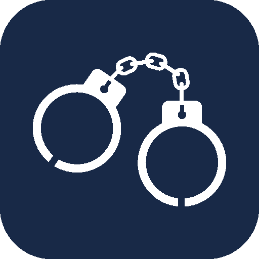 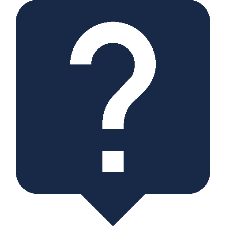 9
Розшукали
осіб зниклих безвісти та
осіб, що переховуються
від слідства та суду
Затримали
правопорушників
24
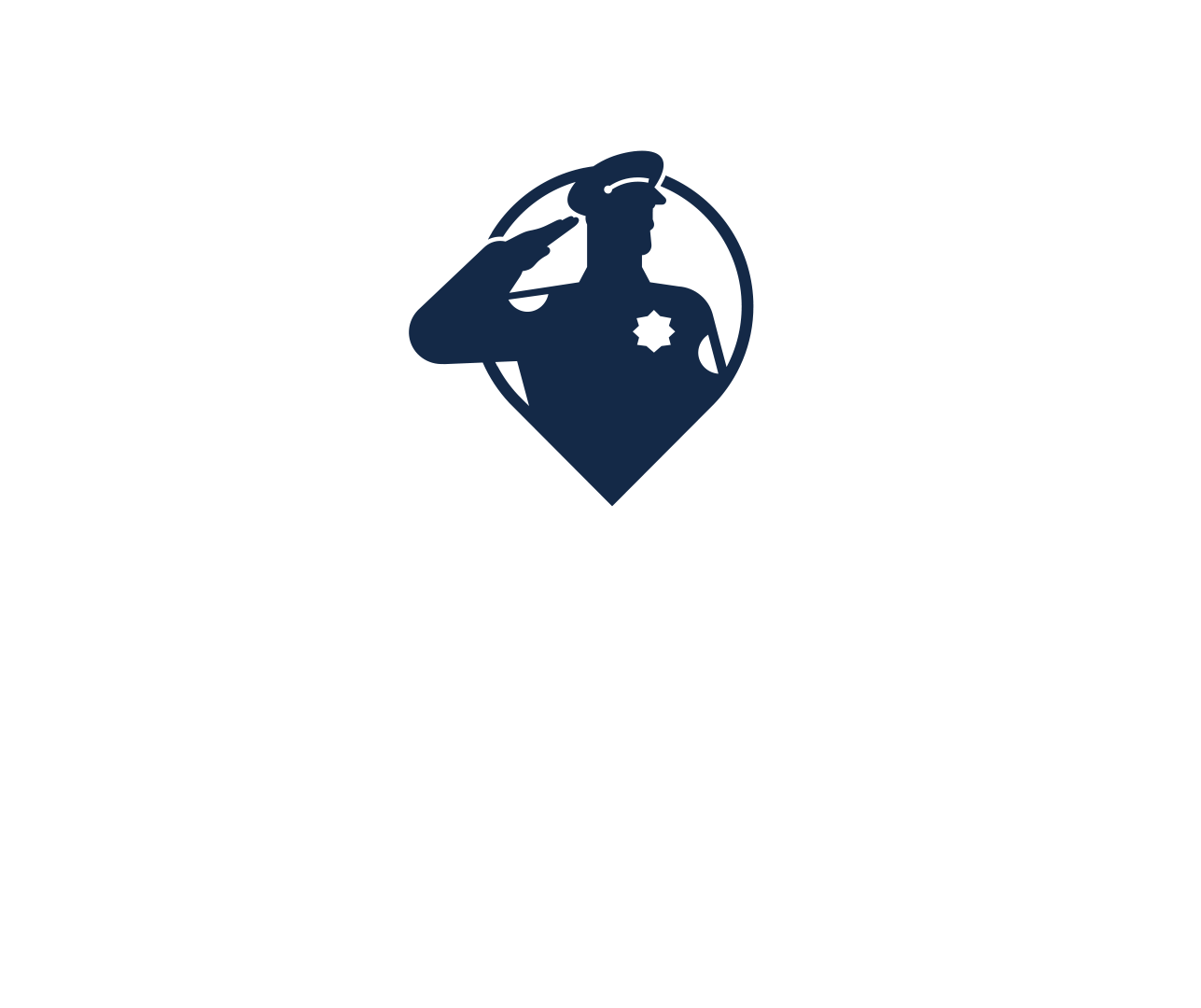 КРИМІНАЛЬНІ ПРАВОПОРУШЕННЯ
7
30
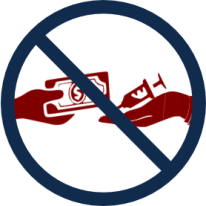 Крадіжки
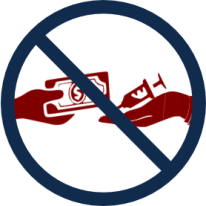 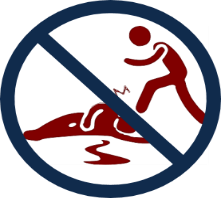 15
Інші наркозлочини
Нанесення
тілесних ушкоджень
3
Інші КП
[Speaker Notes: В цьому слайді ви зазначаєте ті види КП, які
стосуються вашої ТГ. Зайві позиції – прибрати,
необхідні – додати.]
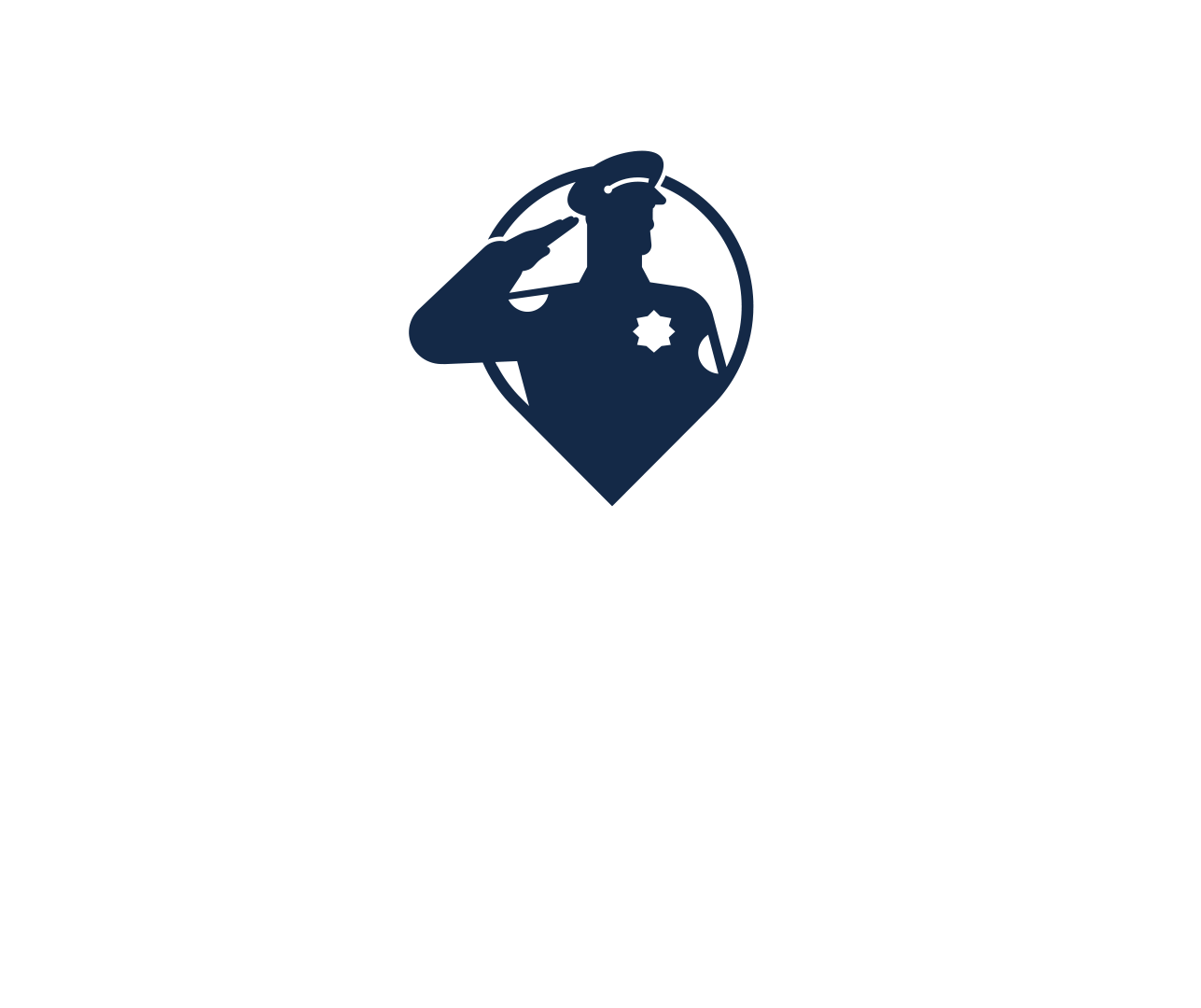 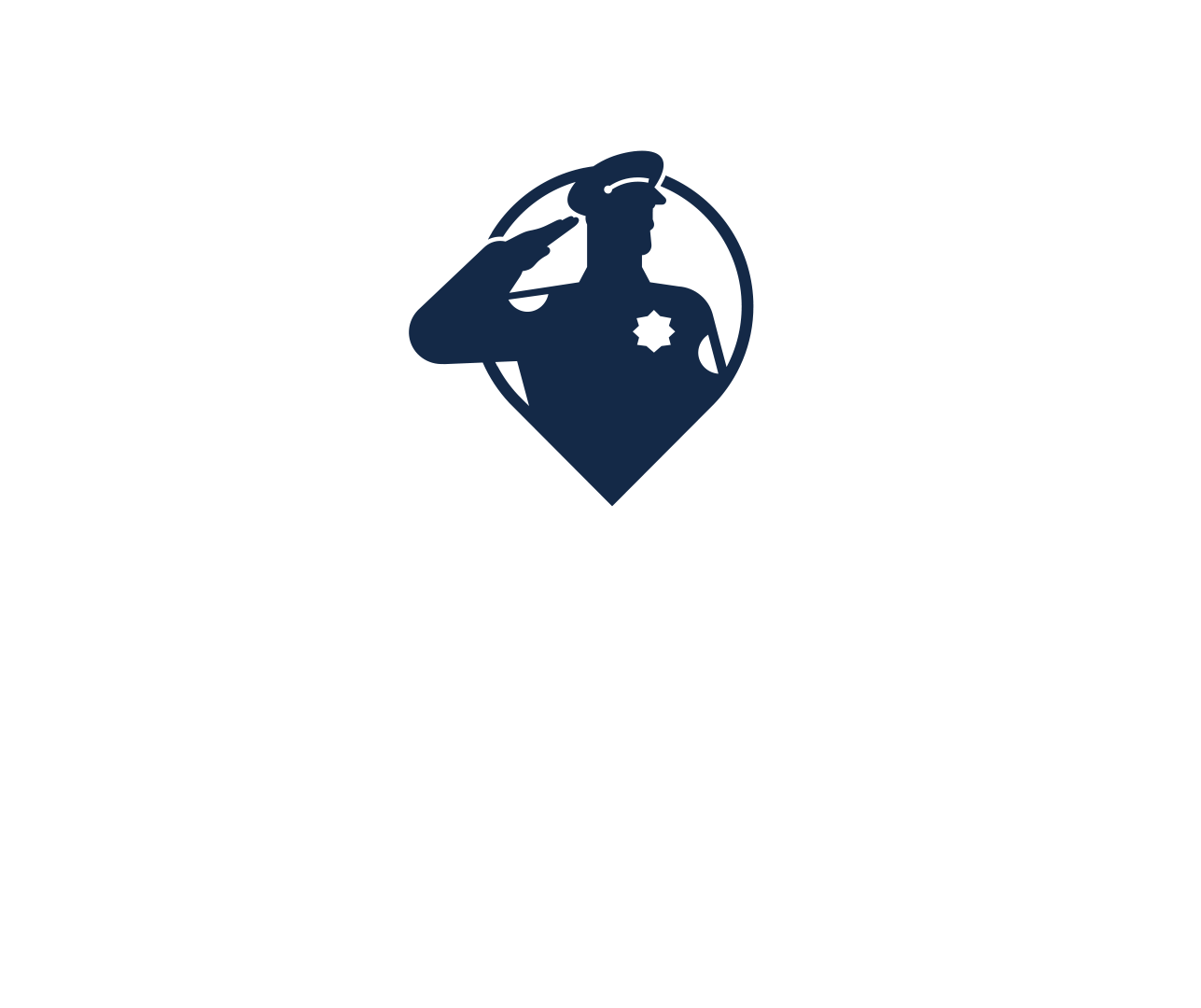 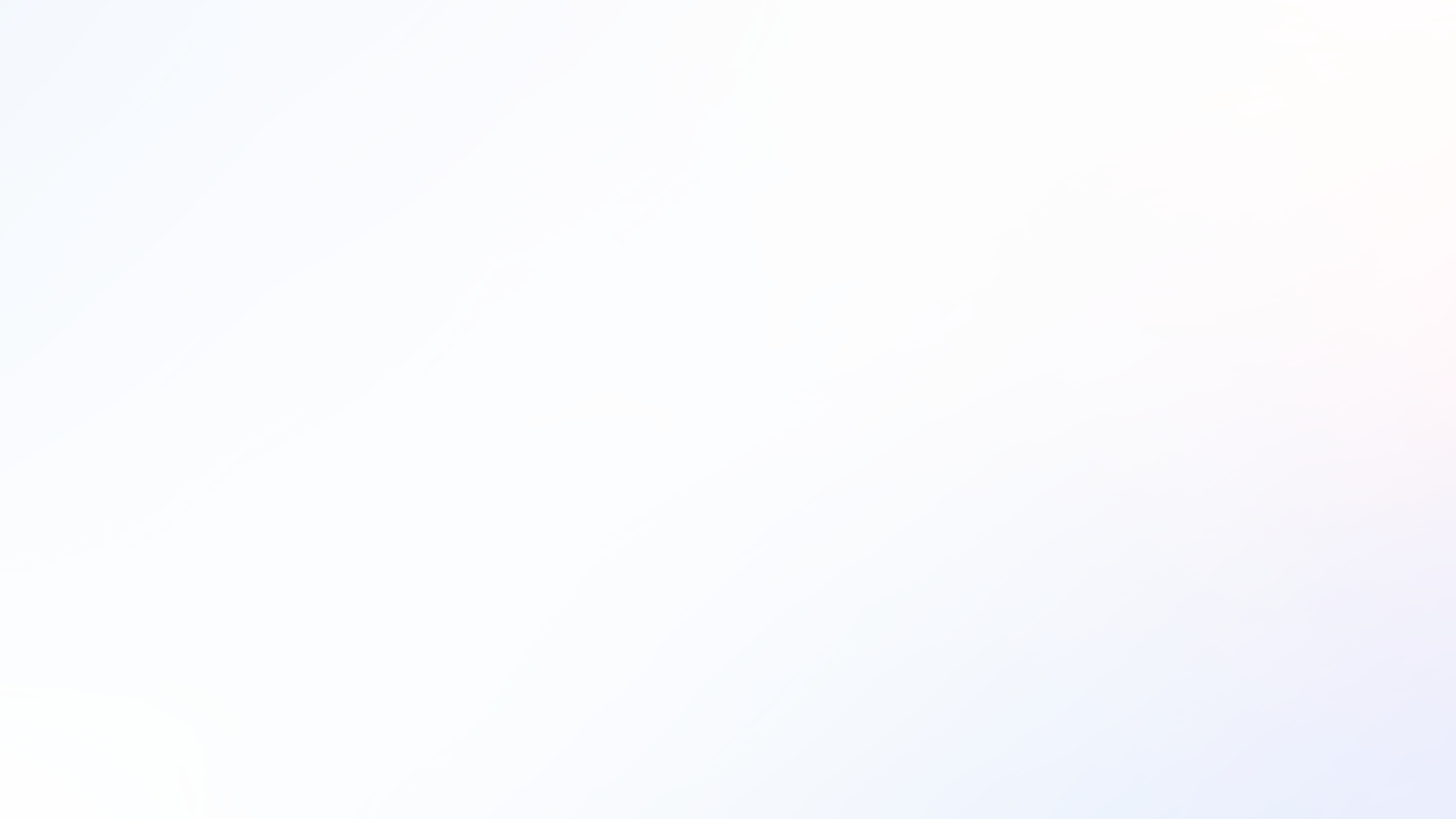 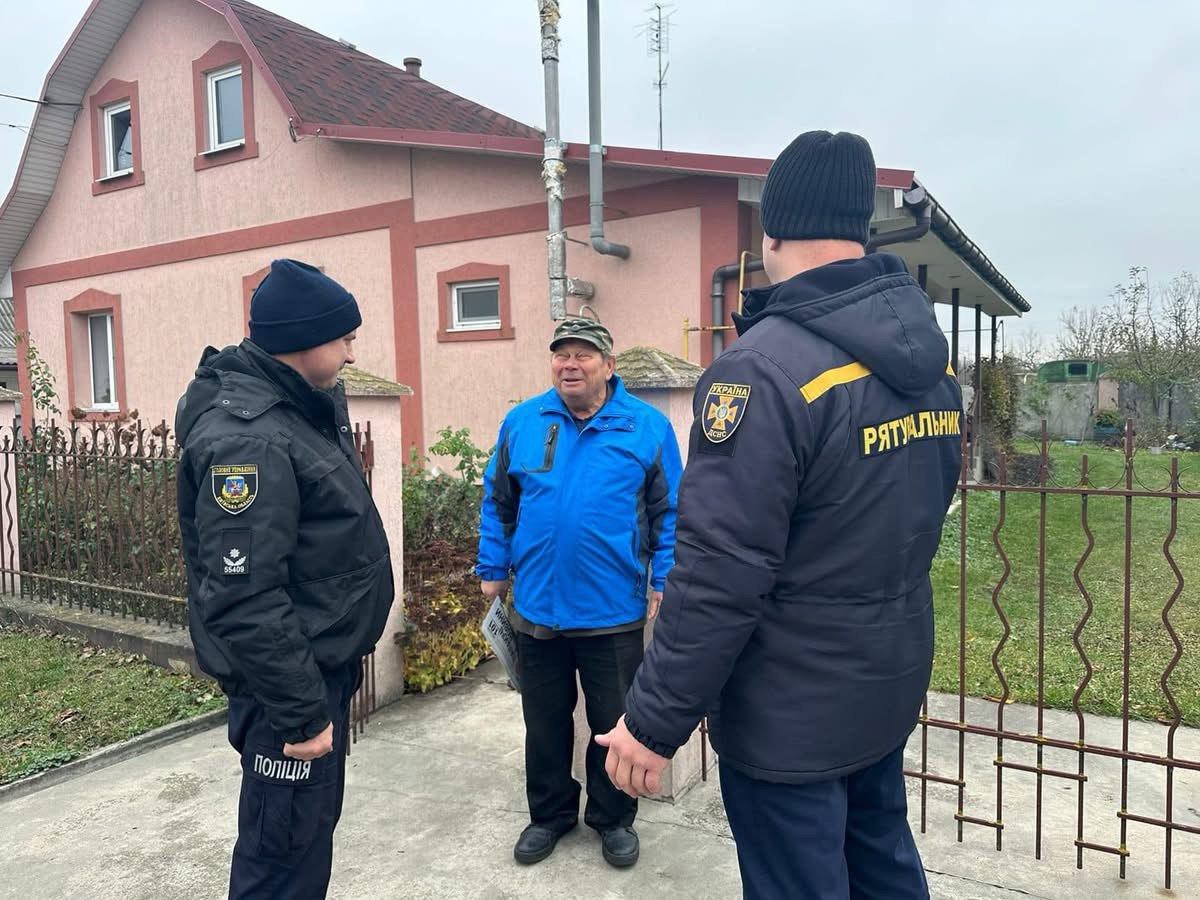 ФОТОЗВІТ
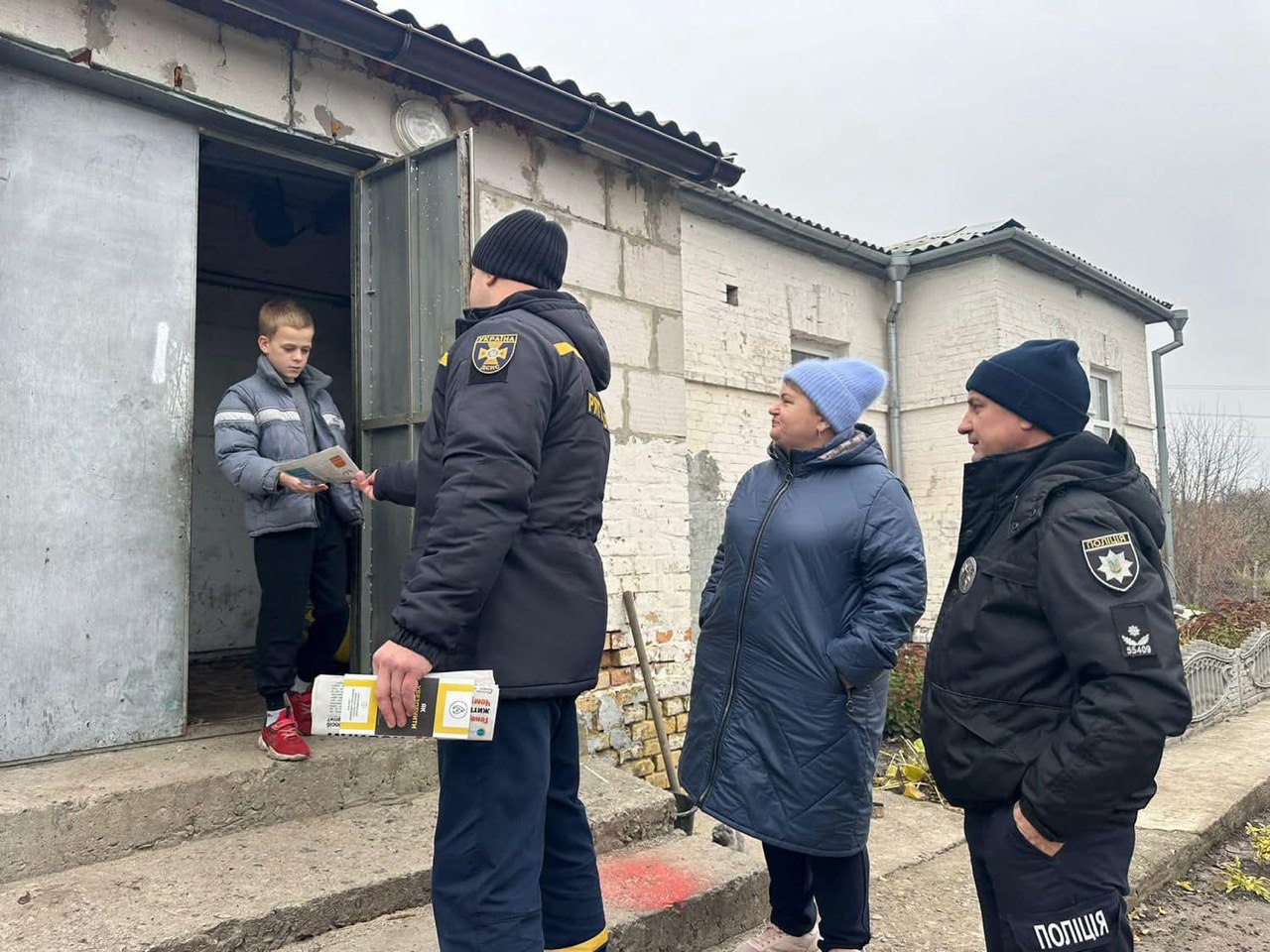 ЗВІТ
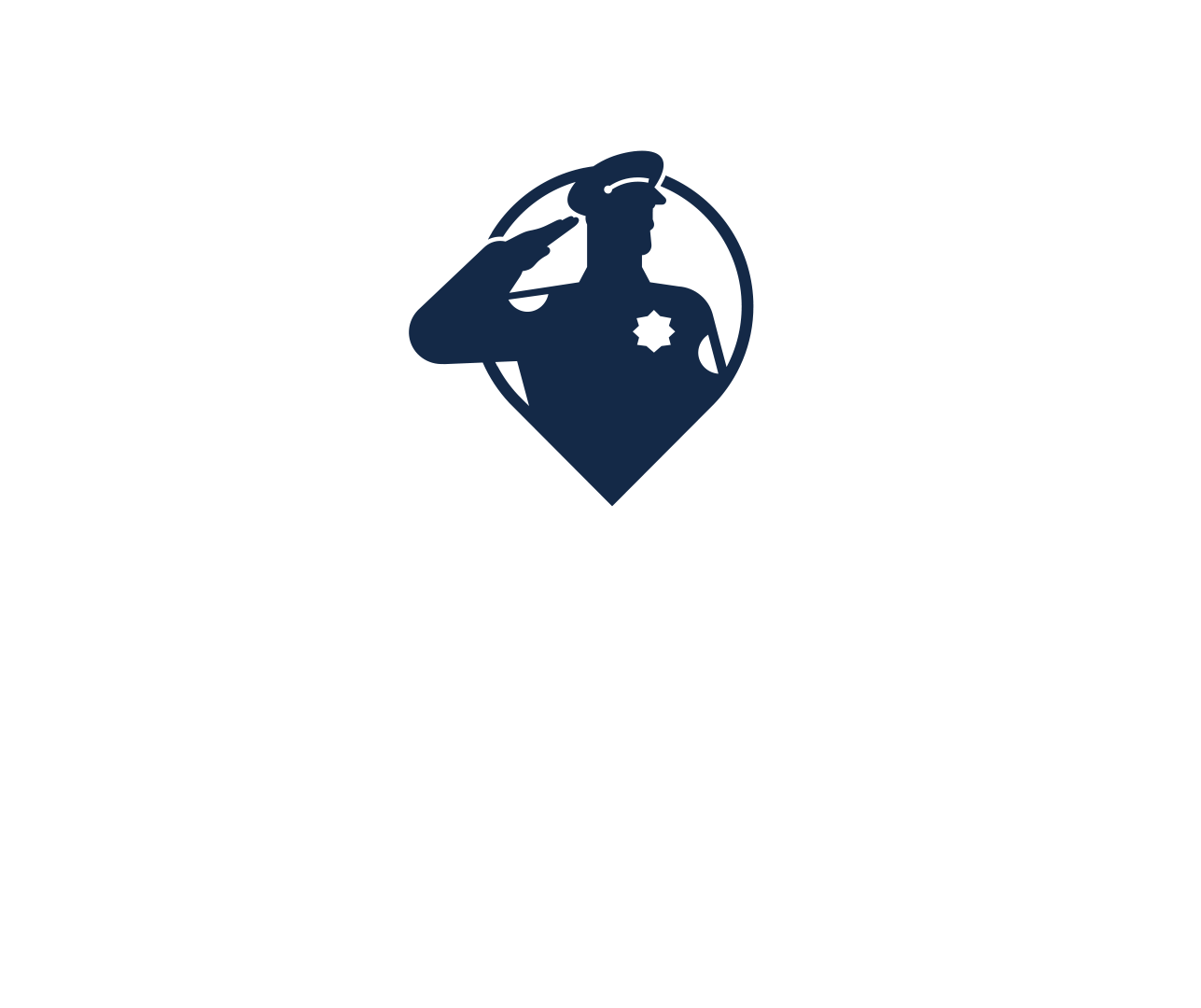 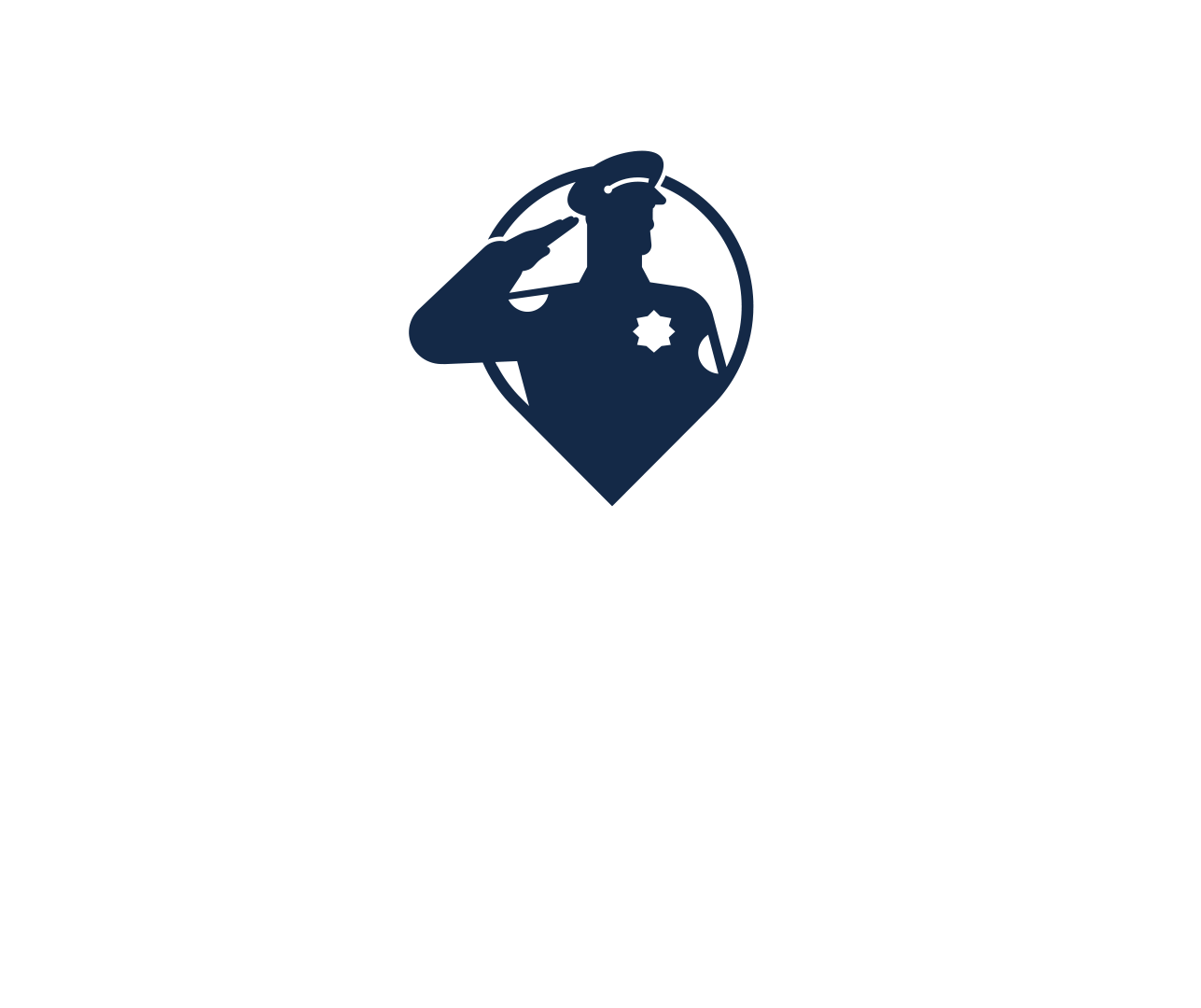 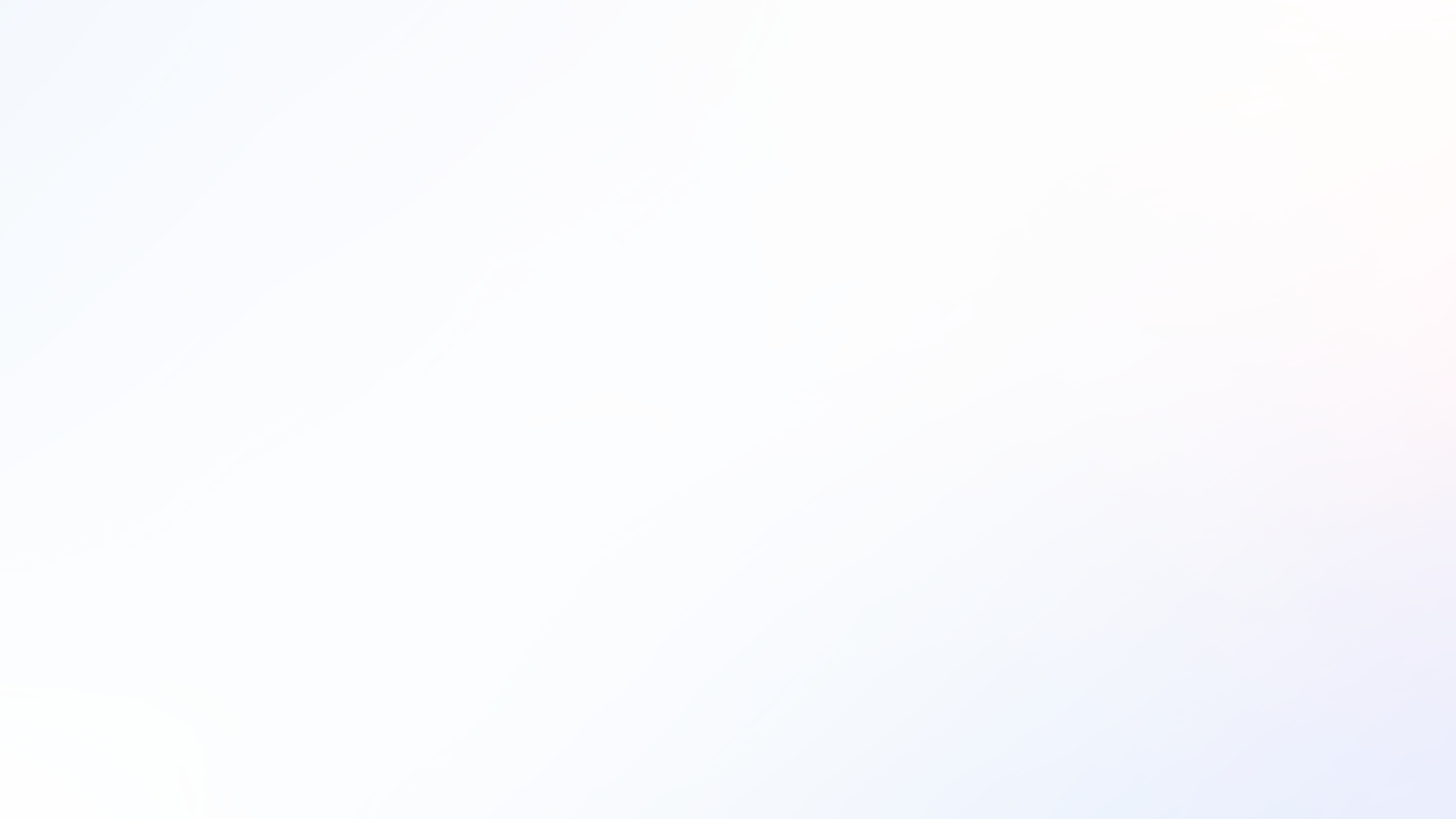 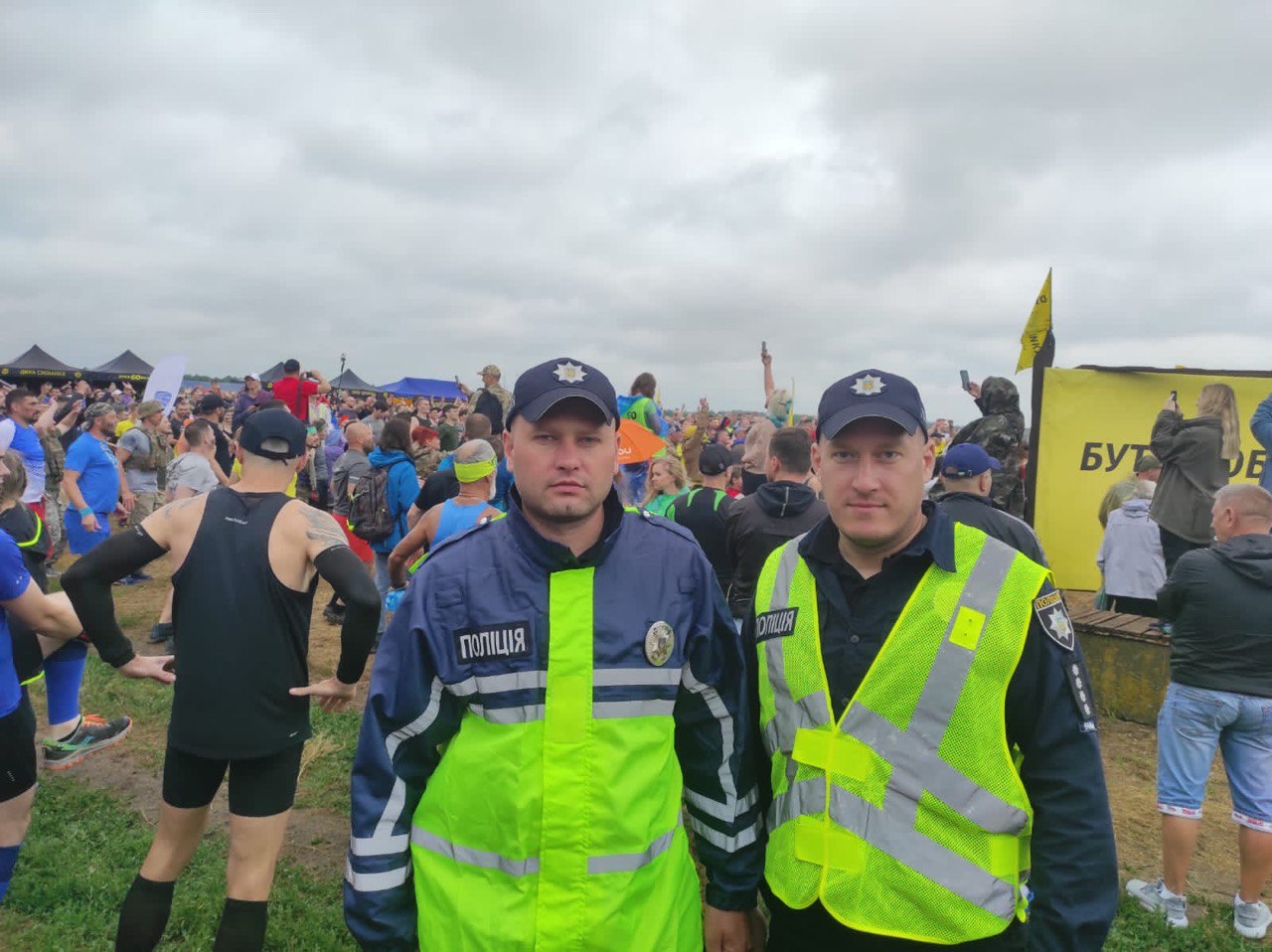 ФОТОЗВІТ
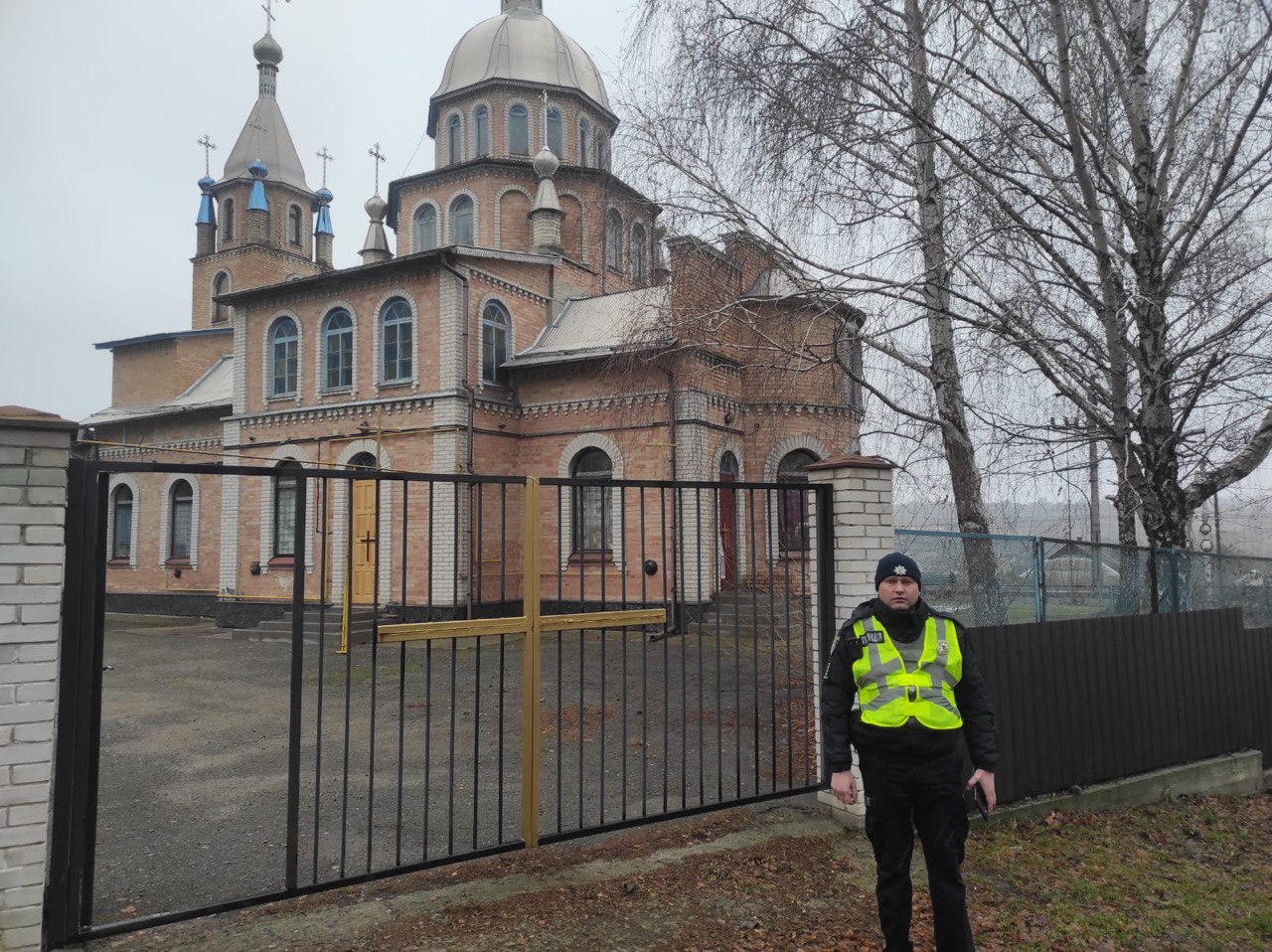 ЗВІТ
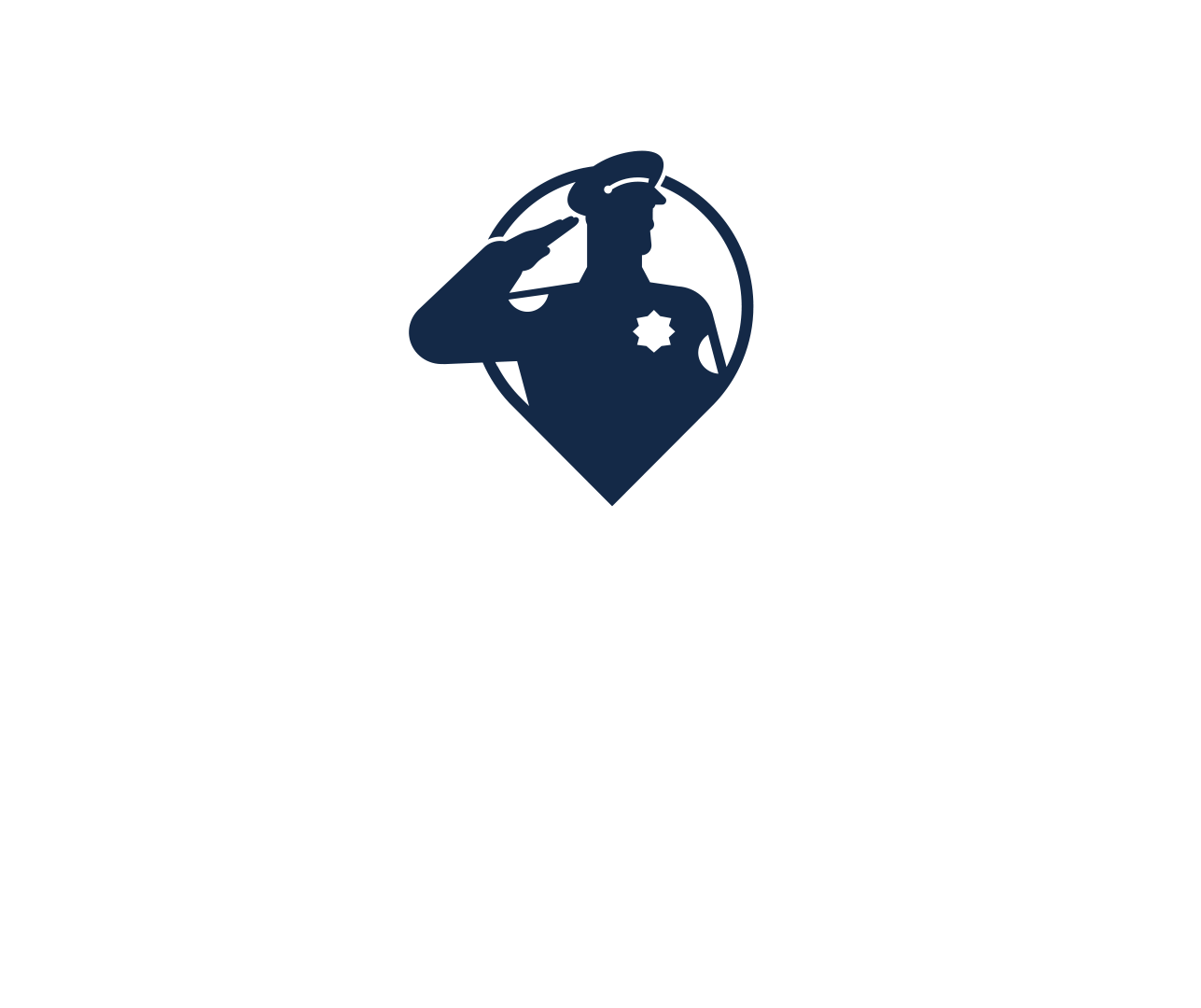 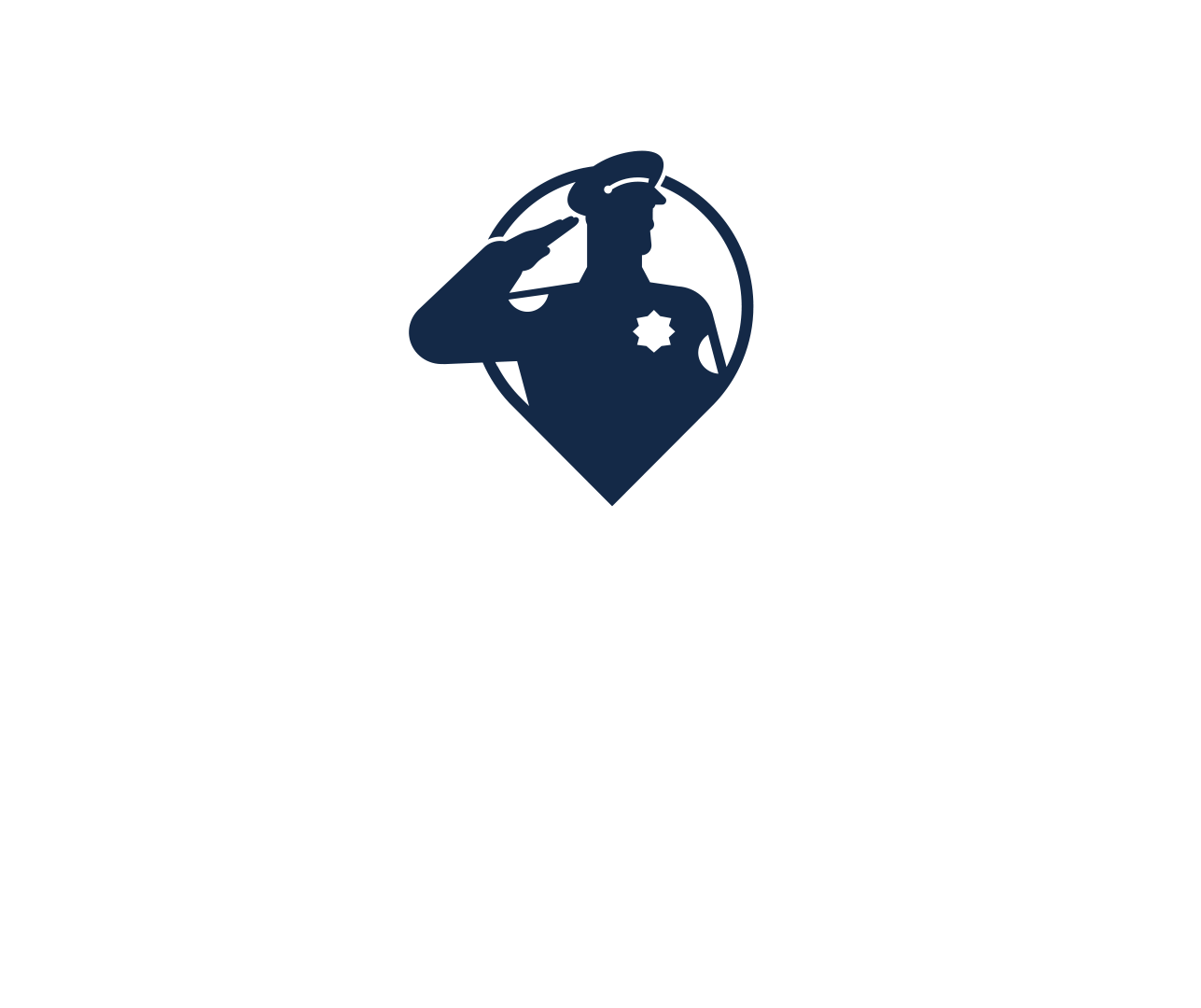 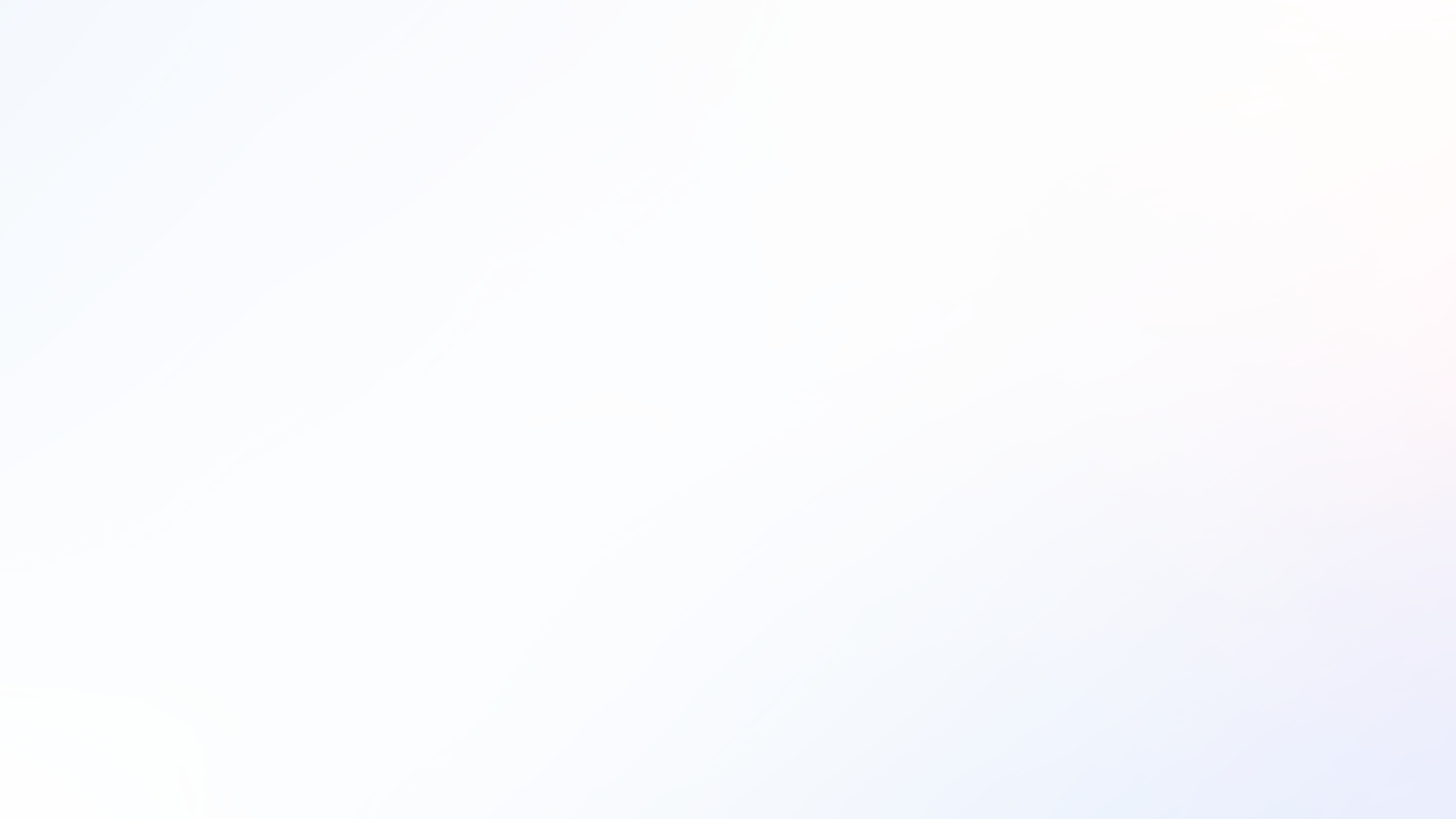 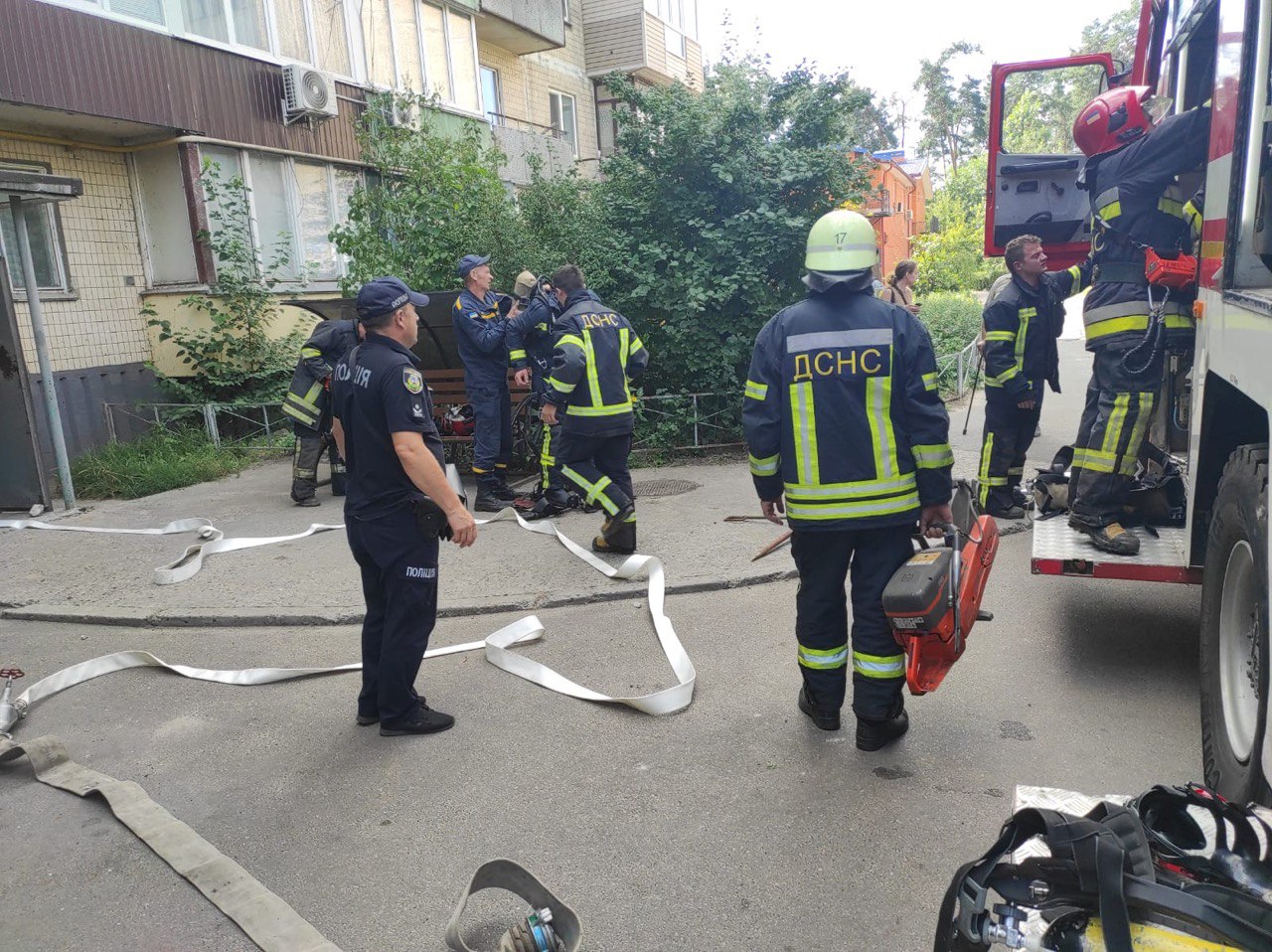 ФОТОЗВІТ
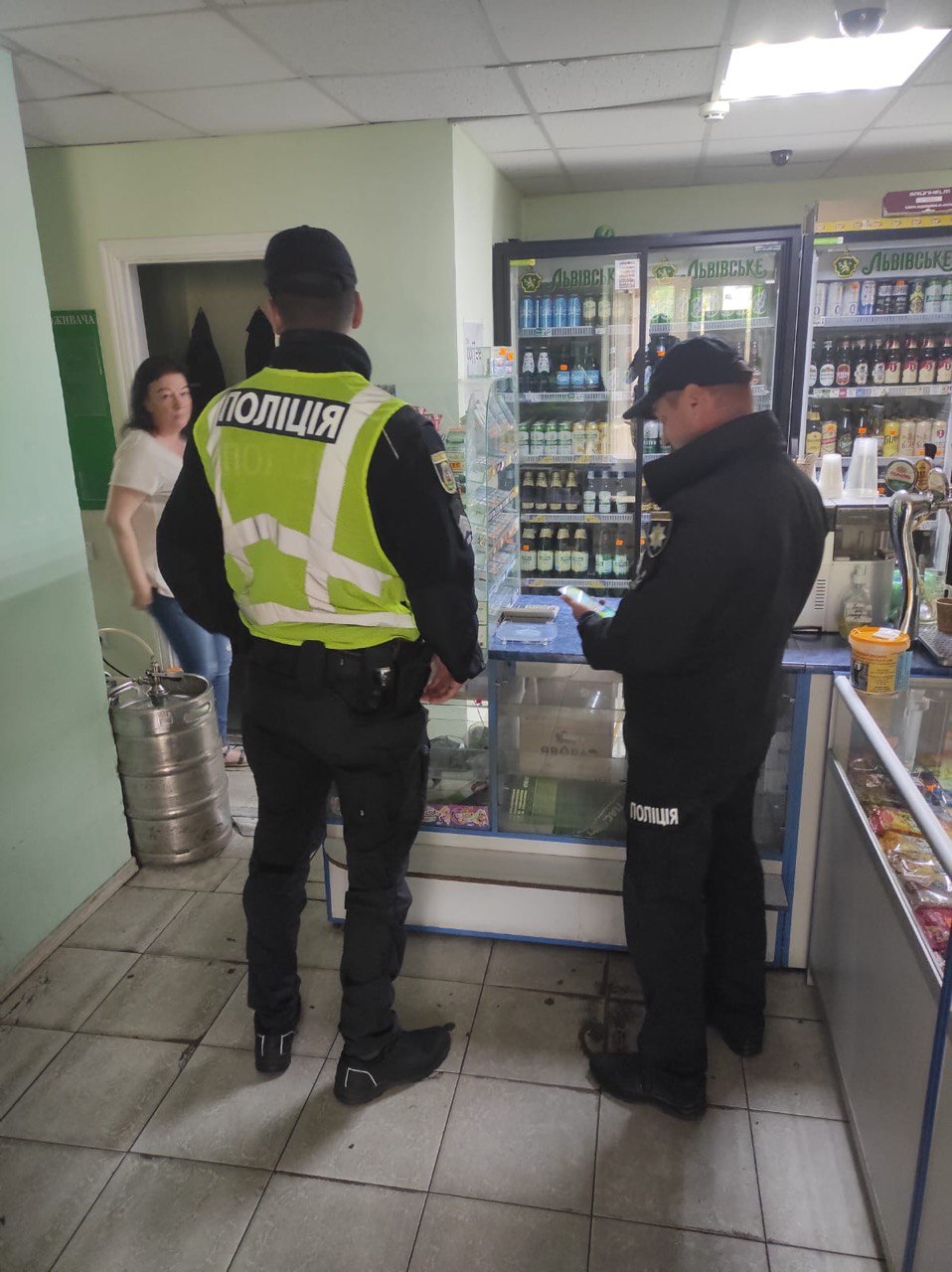 ЗВІТ